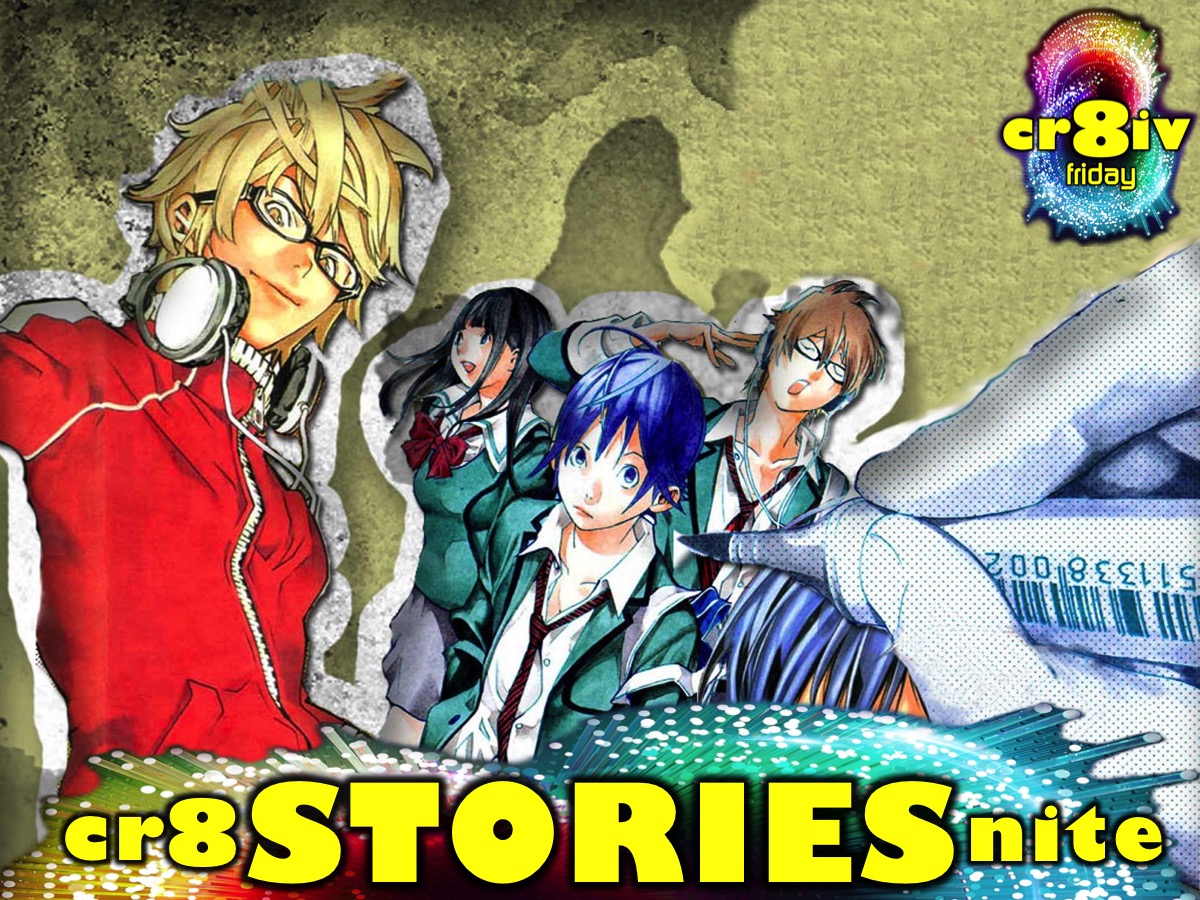 [Speaker Notes: cr8 STORIES nite]
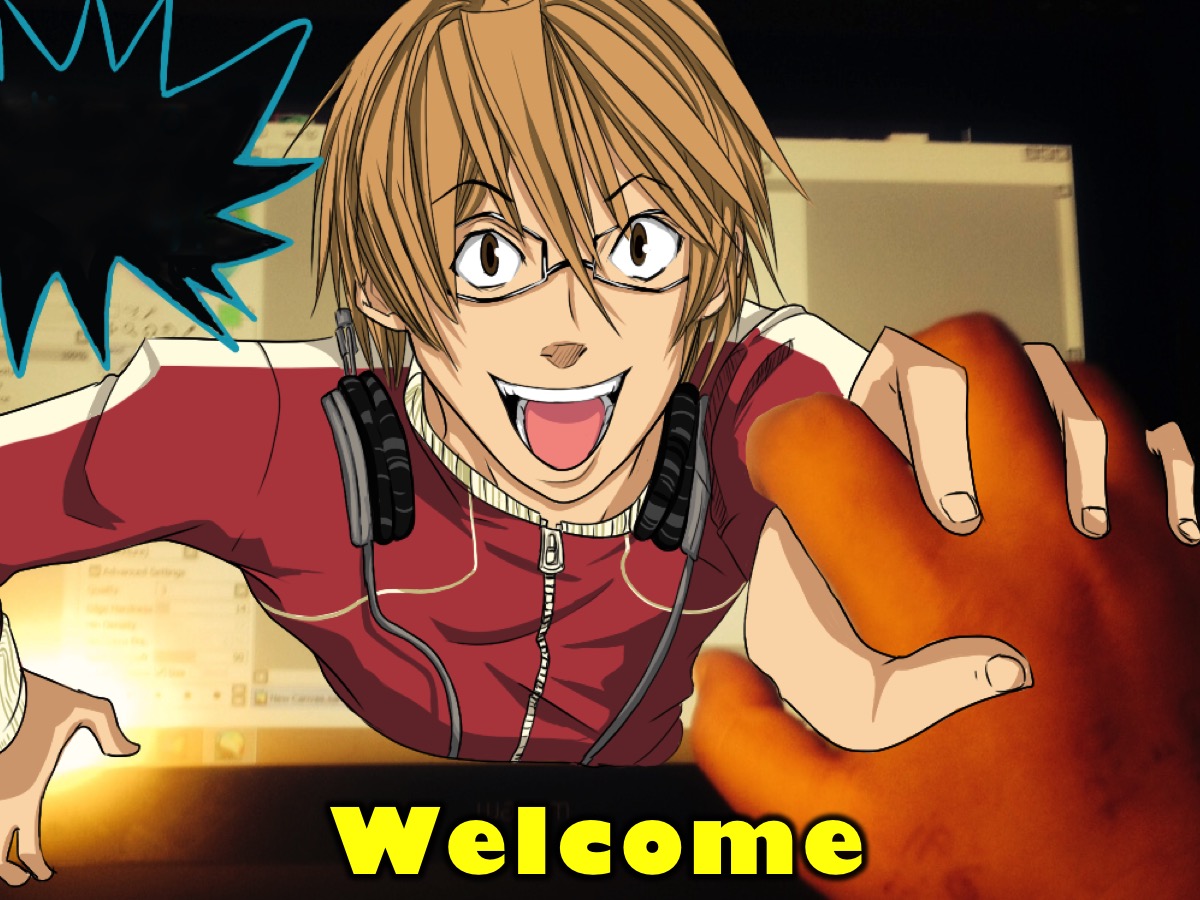 [Speaker Notes: Welcome to regulars and newcomers.]
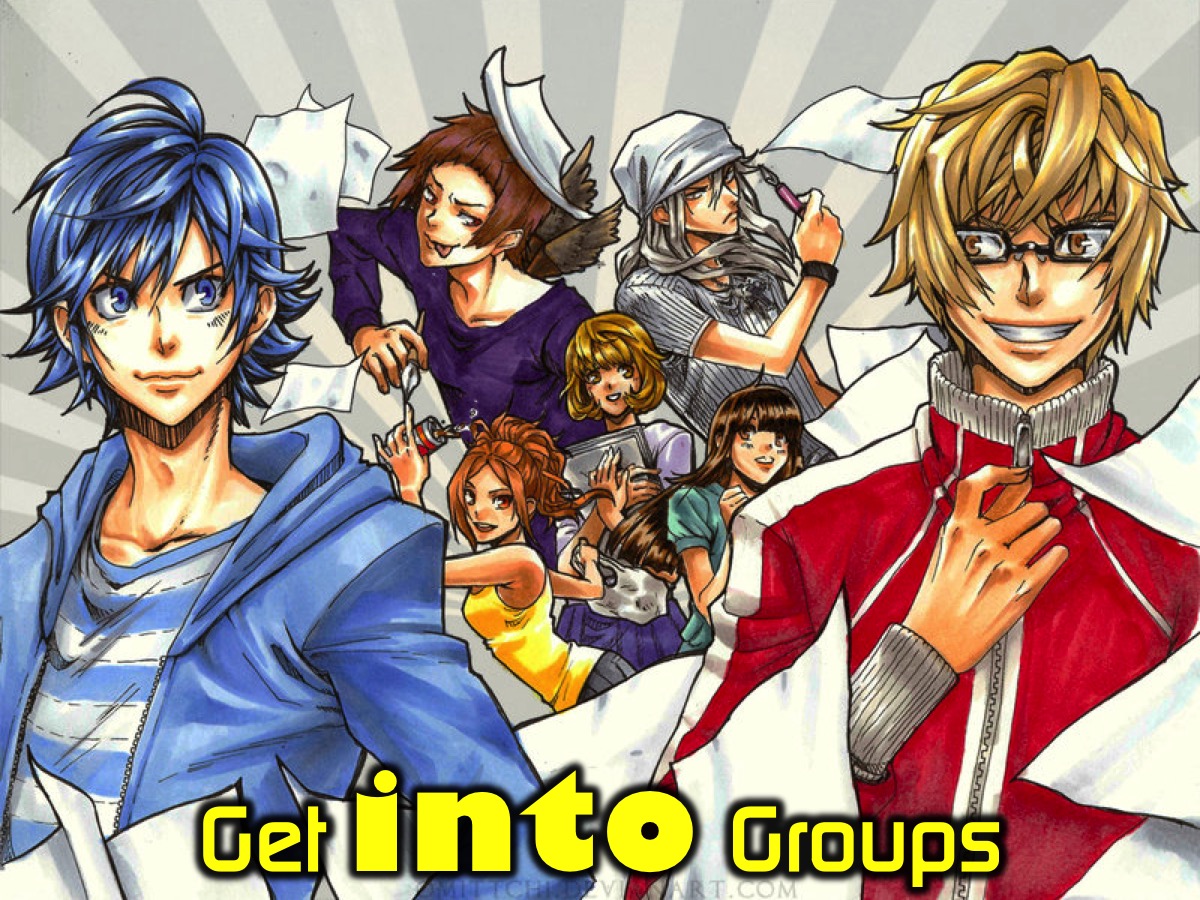 [Speaker Notes: Get into Groups - we are going to watch a video that will introduce four storytelling groups that you can choose to join…]
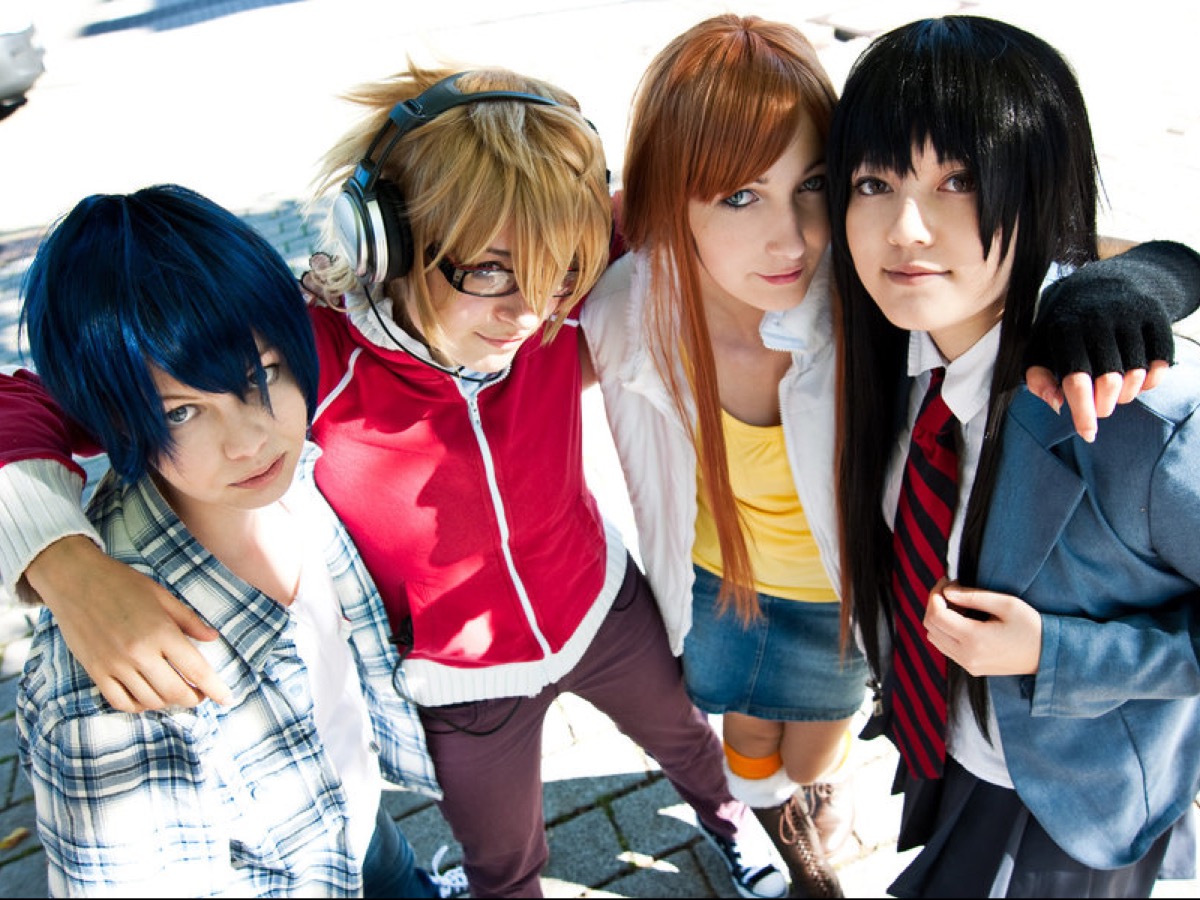 [Speaker Notes: We have 4 groups based on the main characters in Bakuman.]
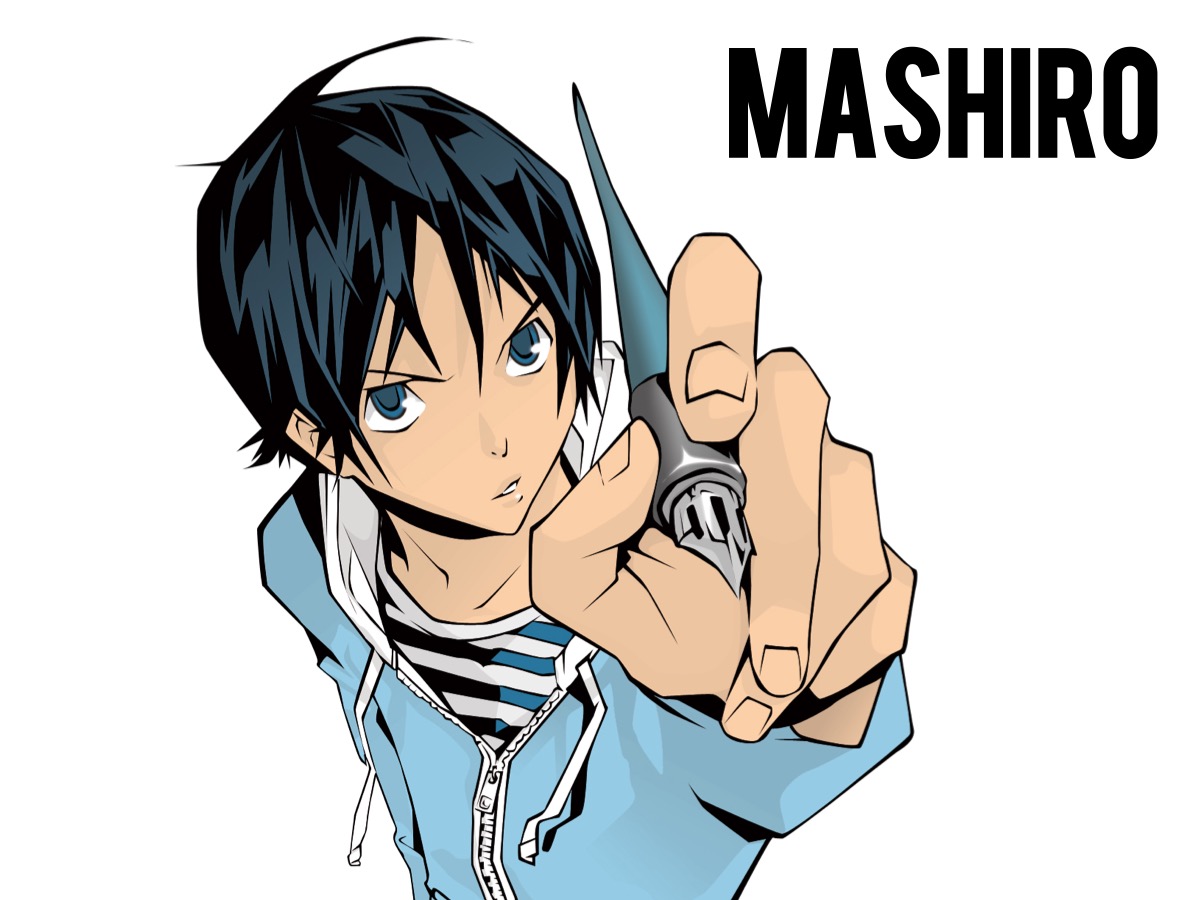 [Speaker Notes: Team Mashiro]
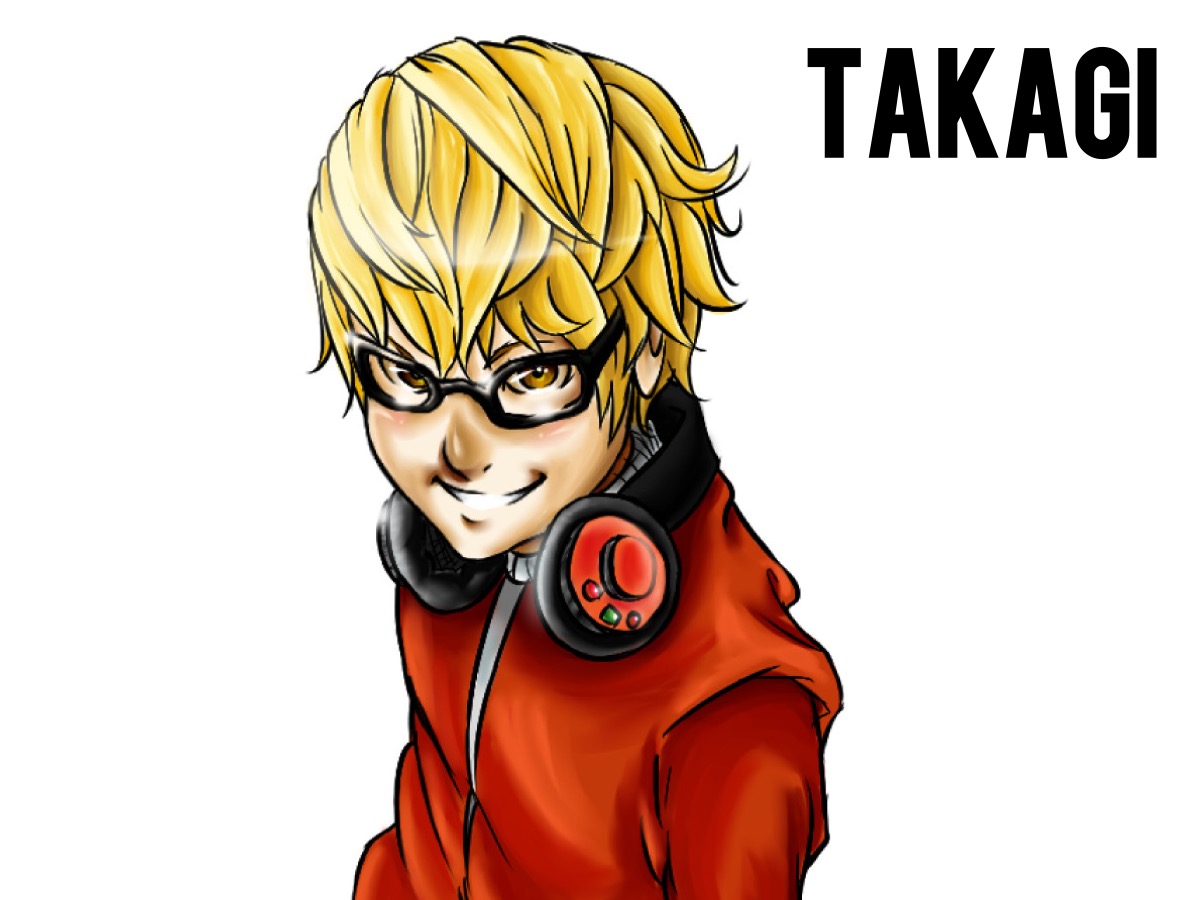 [Speaker Notes: Team Takagi]
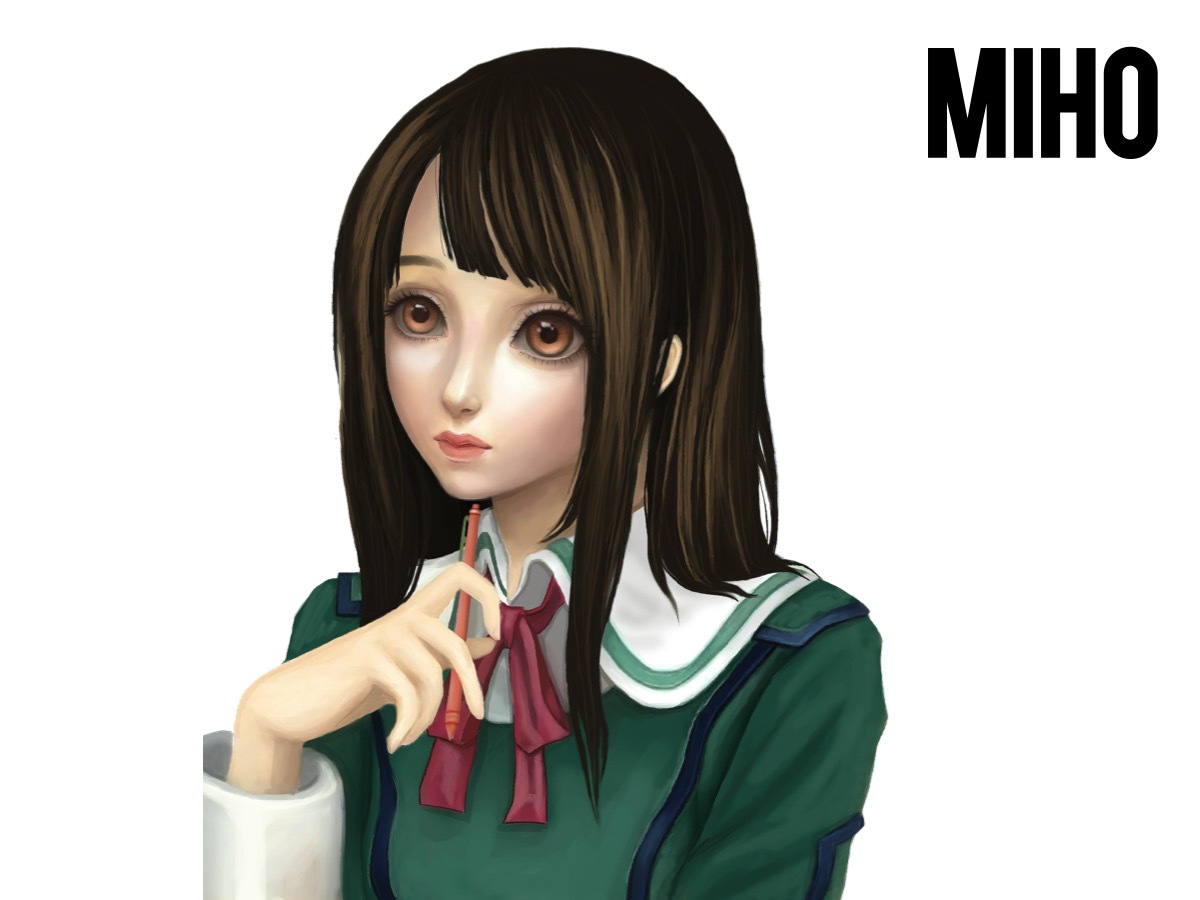 [Speaker Notes: Team Miho]
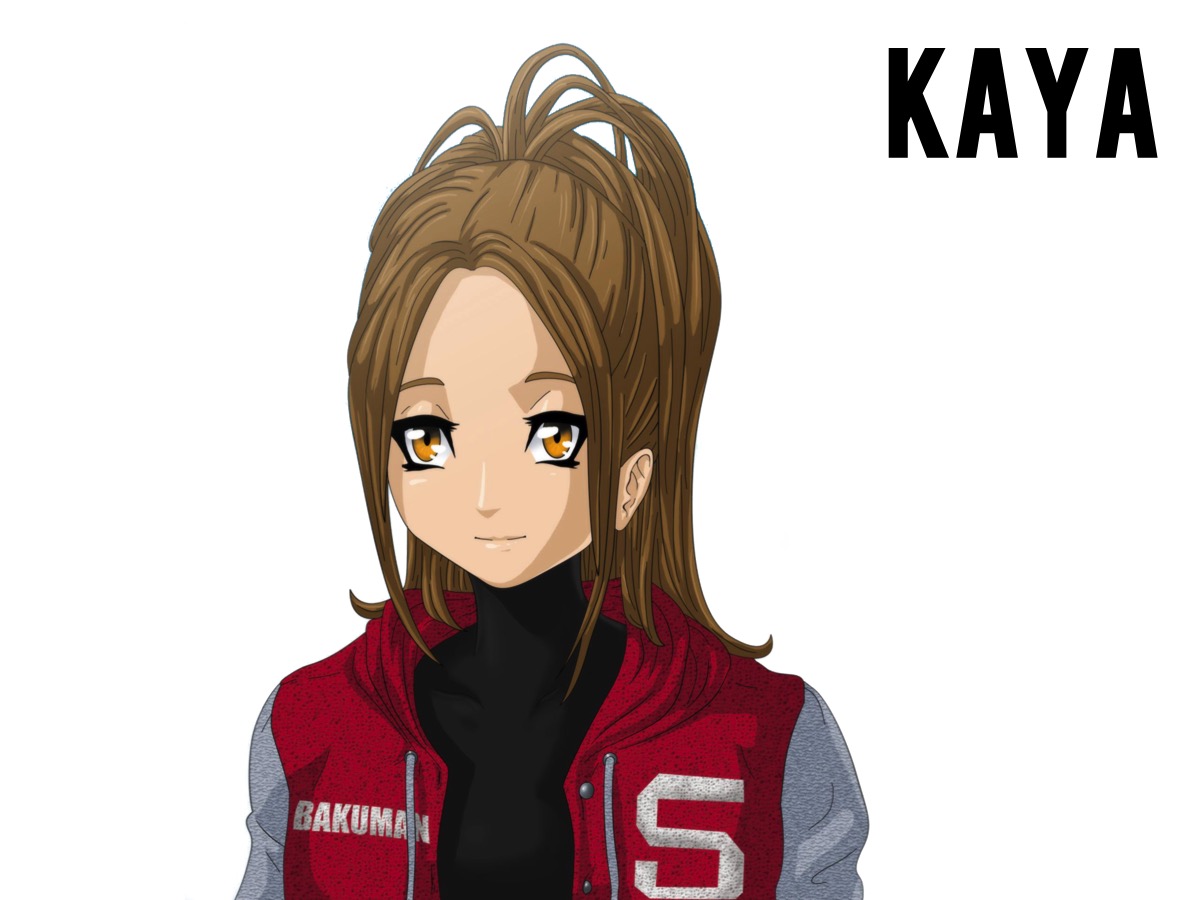 [Speaker Notes: Team Kaya]
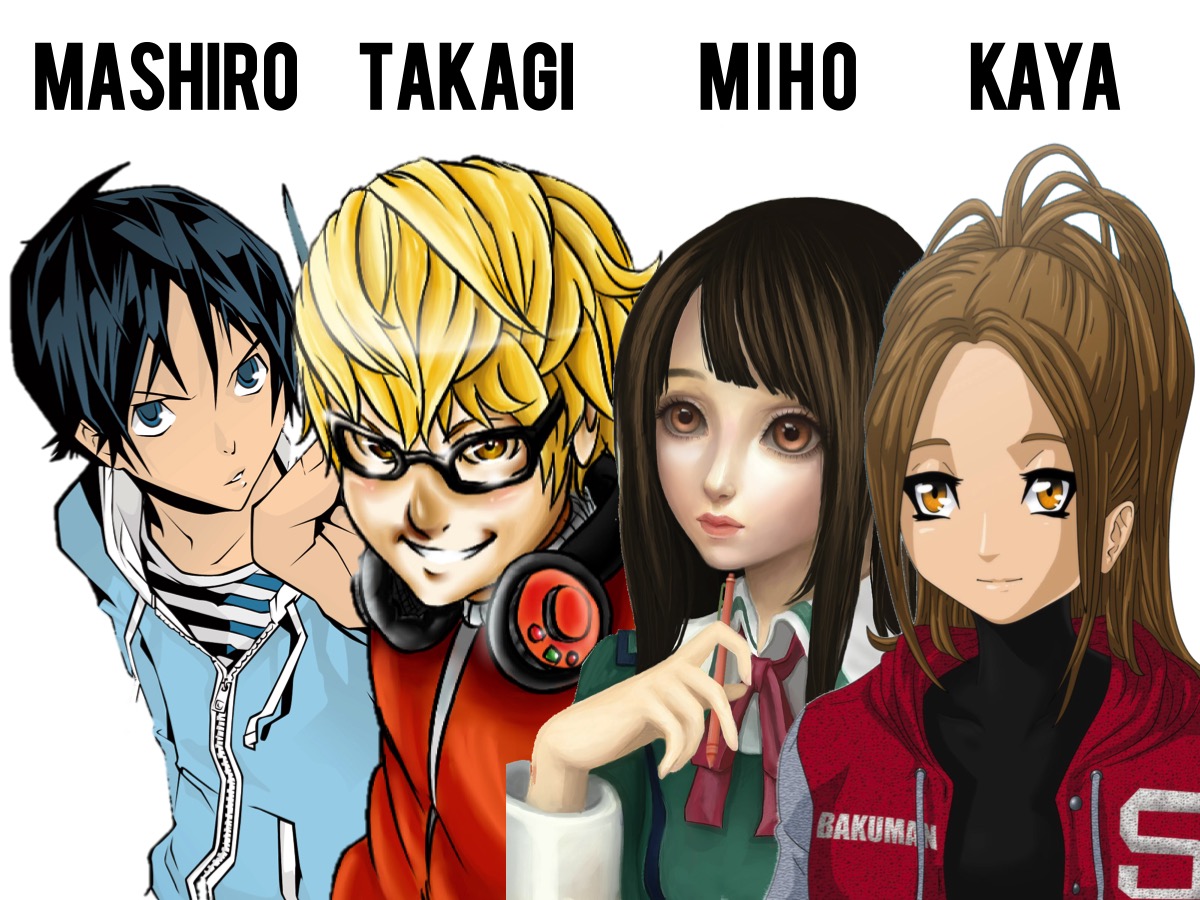 [Speaker Notes: So go and sit at one of the four tables: Mashiro, Takagi, Miho or Kaya.]
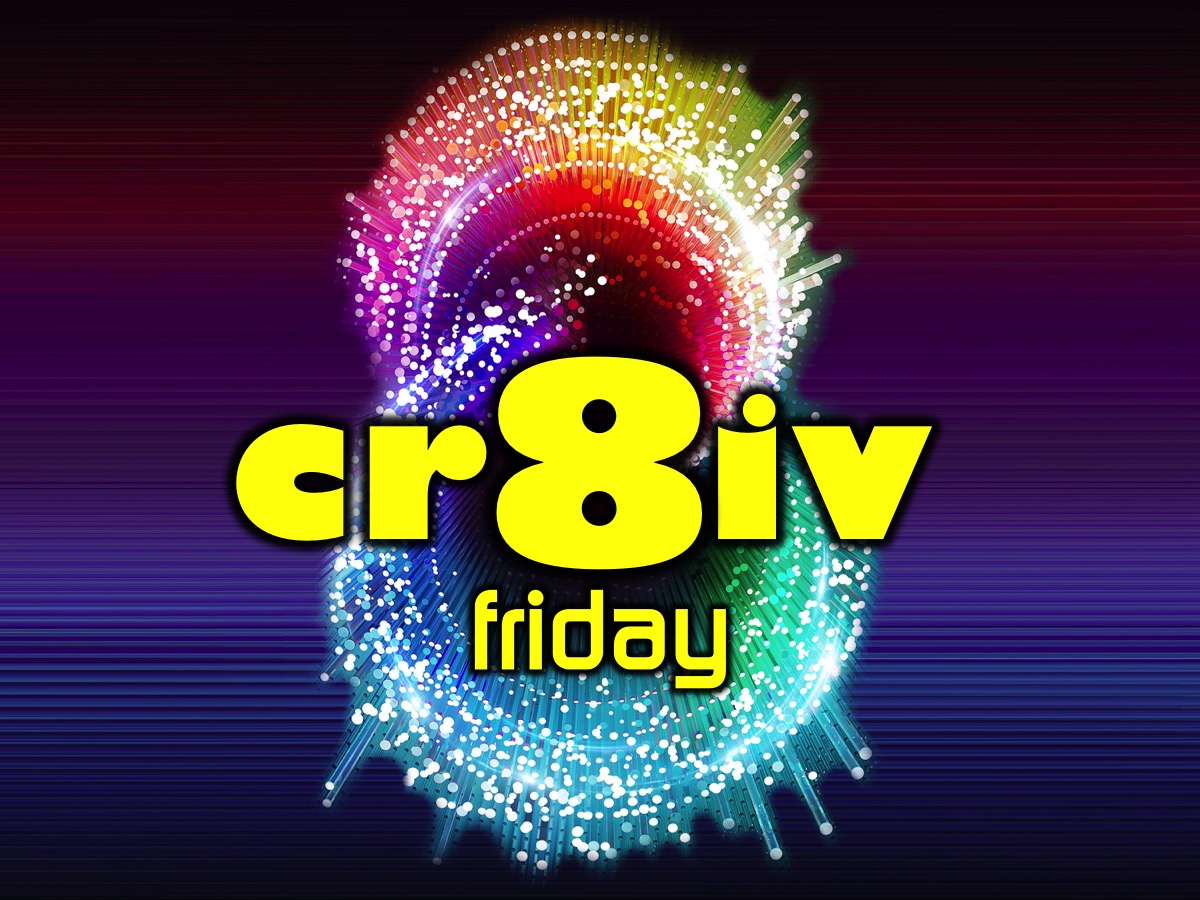 [Speaker Notes: So welcome to cr8iv Friday - our brand new series for the last term of 2014. Here is a preview of what to expect in the next 8 weeks…]
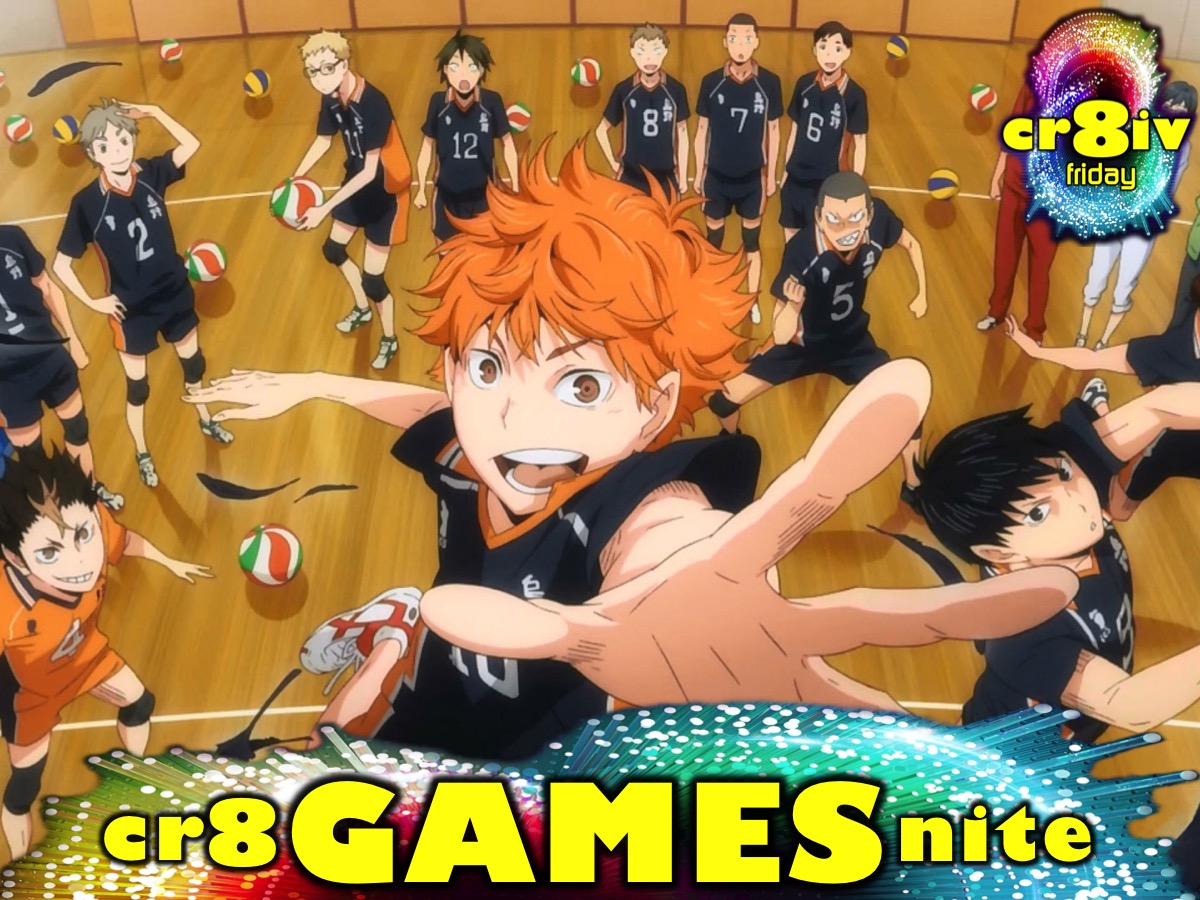 [Speaker Notes: Next week is cr8 GAMES nite]
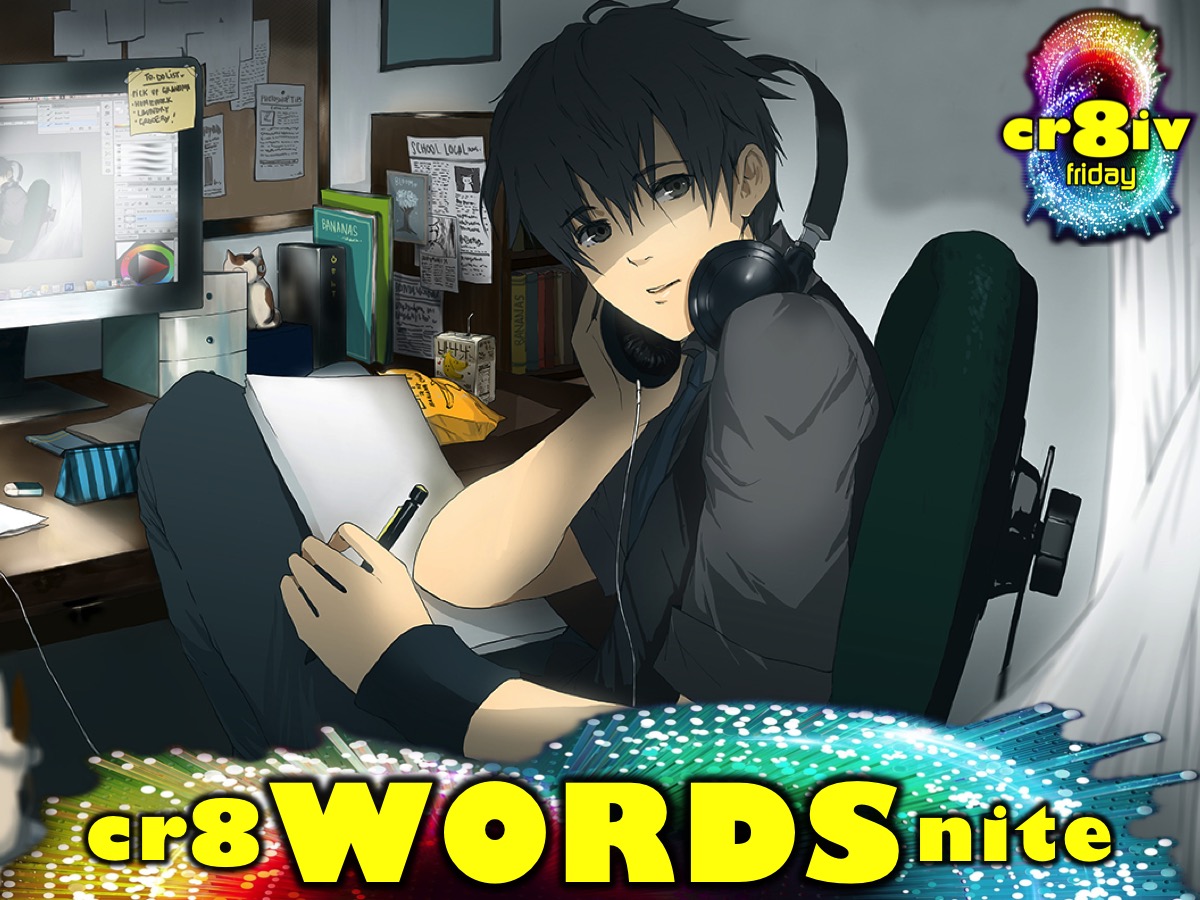 [Speaker Notes: Week 3 is cr8 WORDS nite]
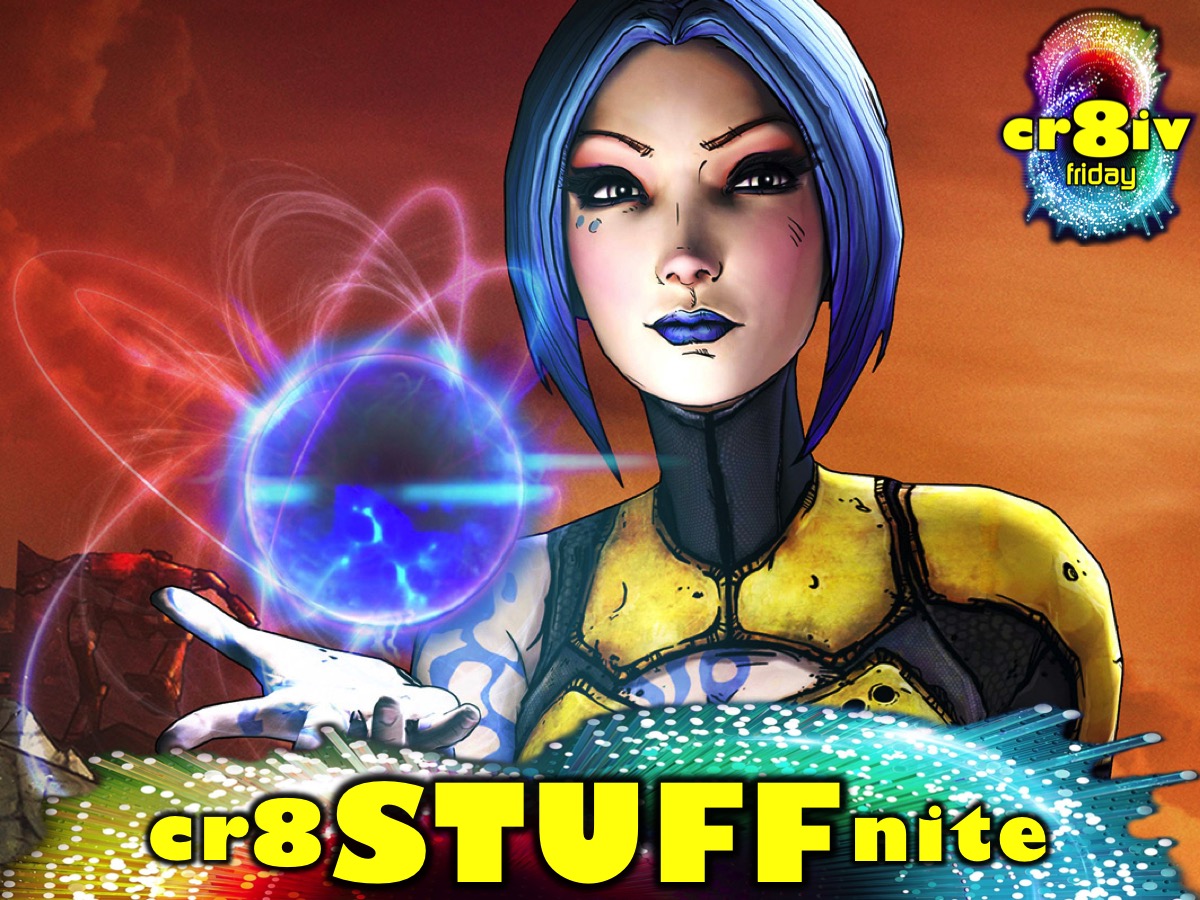 [Speaker Notes: Week 4 is cr8 STUFF nite]
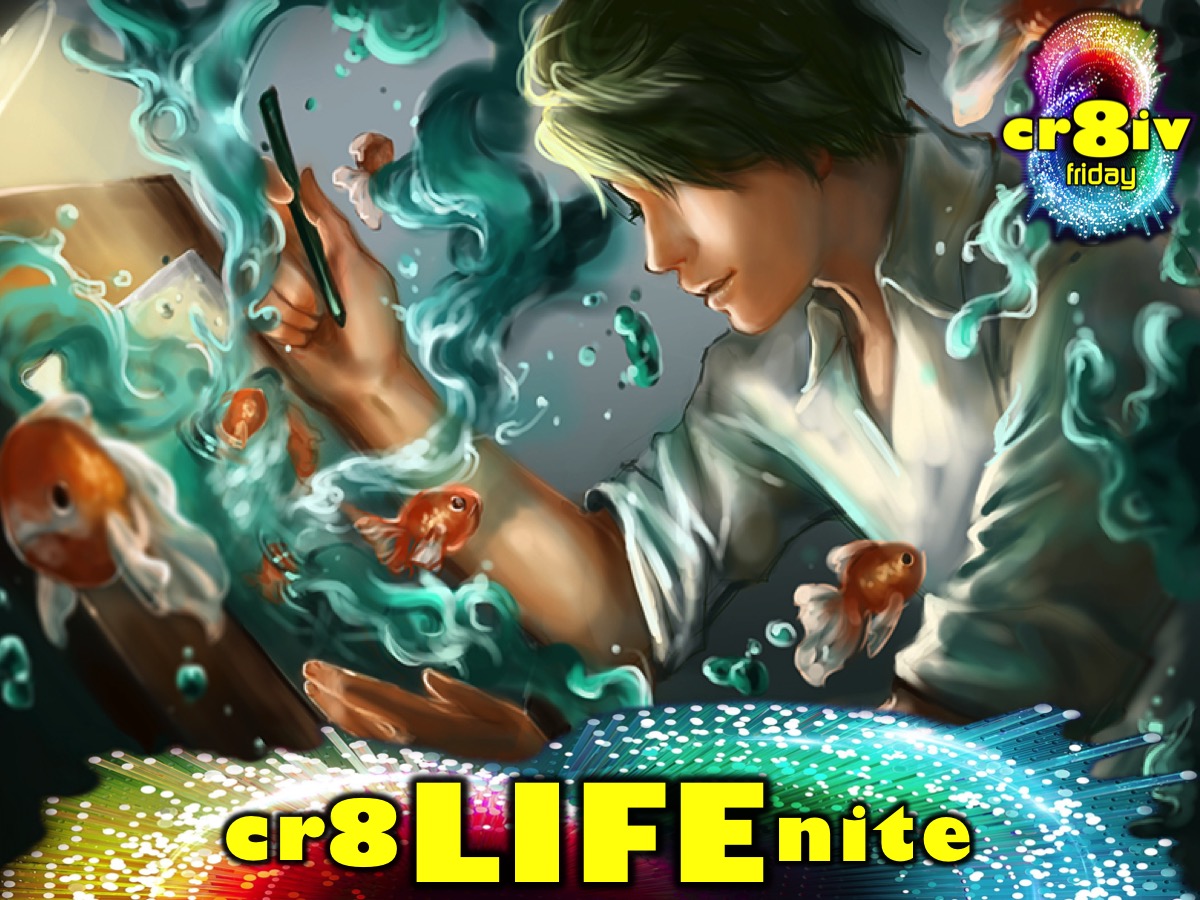 [Speaker Notes: Week 5 is cr8 LIFE nite]
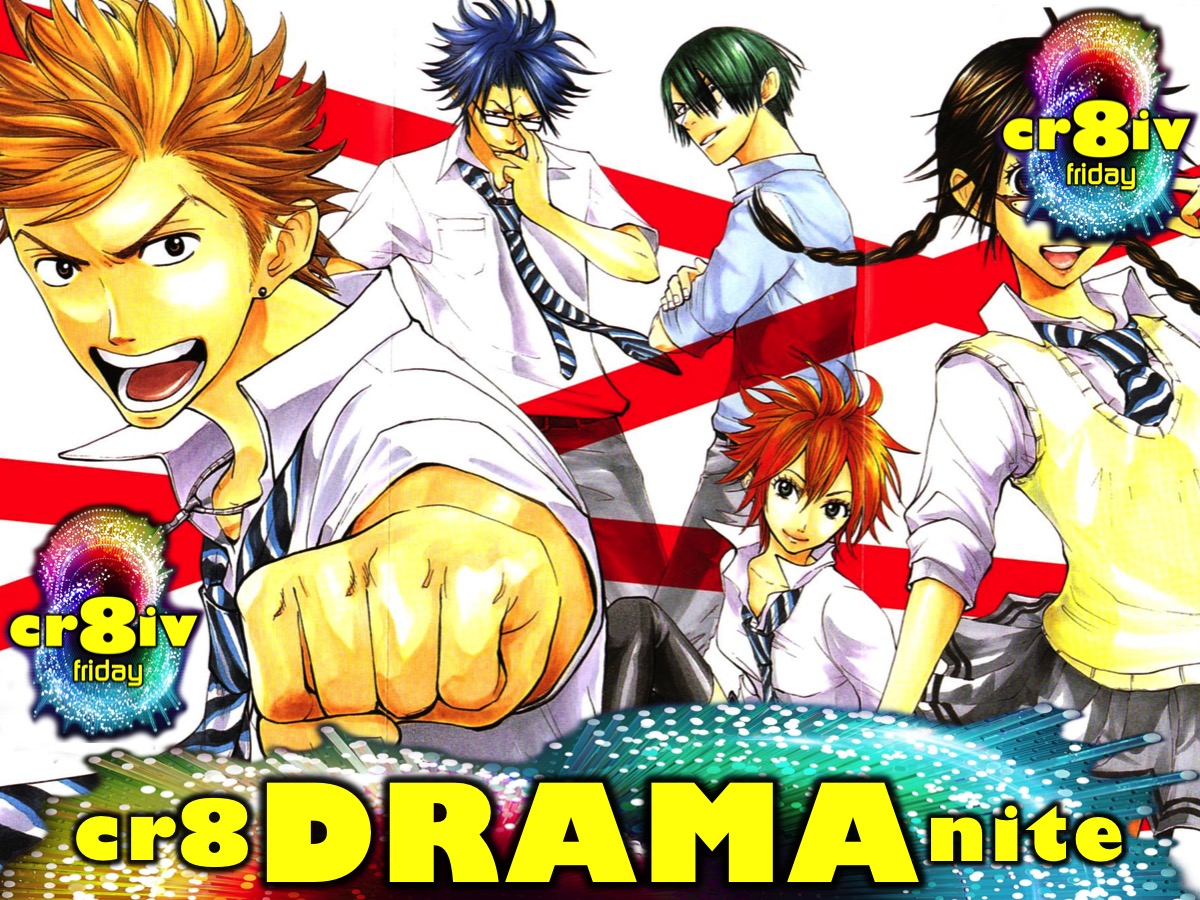 [Speaker Notes: Week 6 is cr8 DRAMA nite]
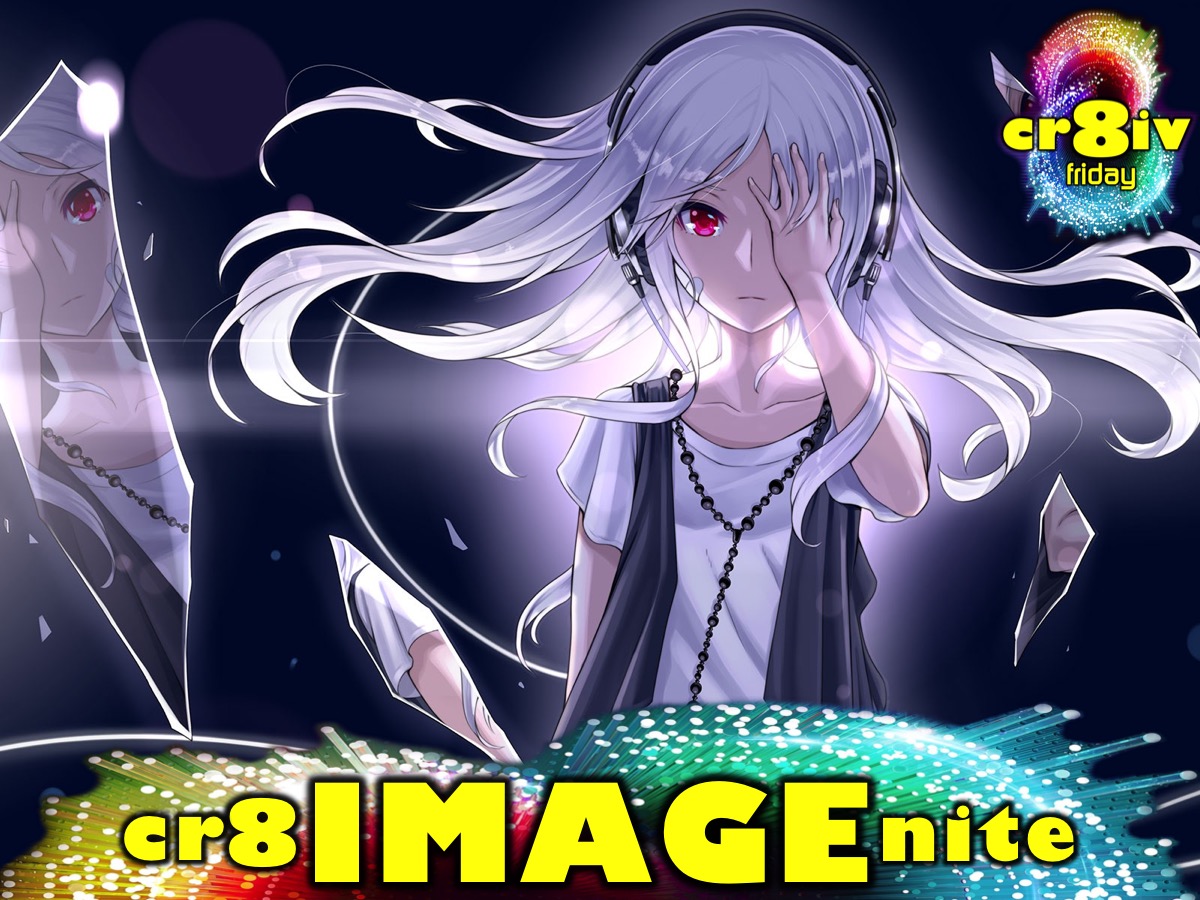 [Speaker Notes: Week 7: cr8 IMAGE nite]
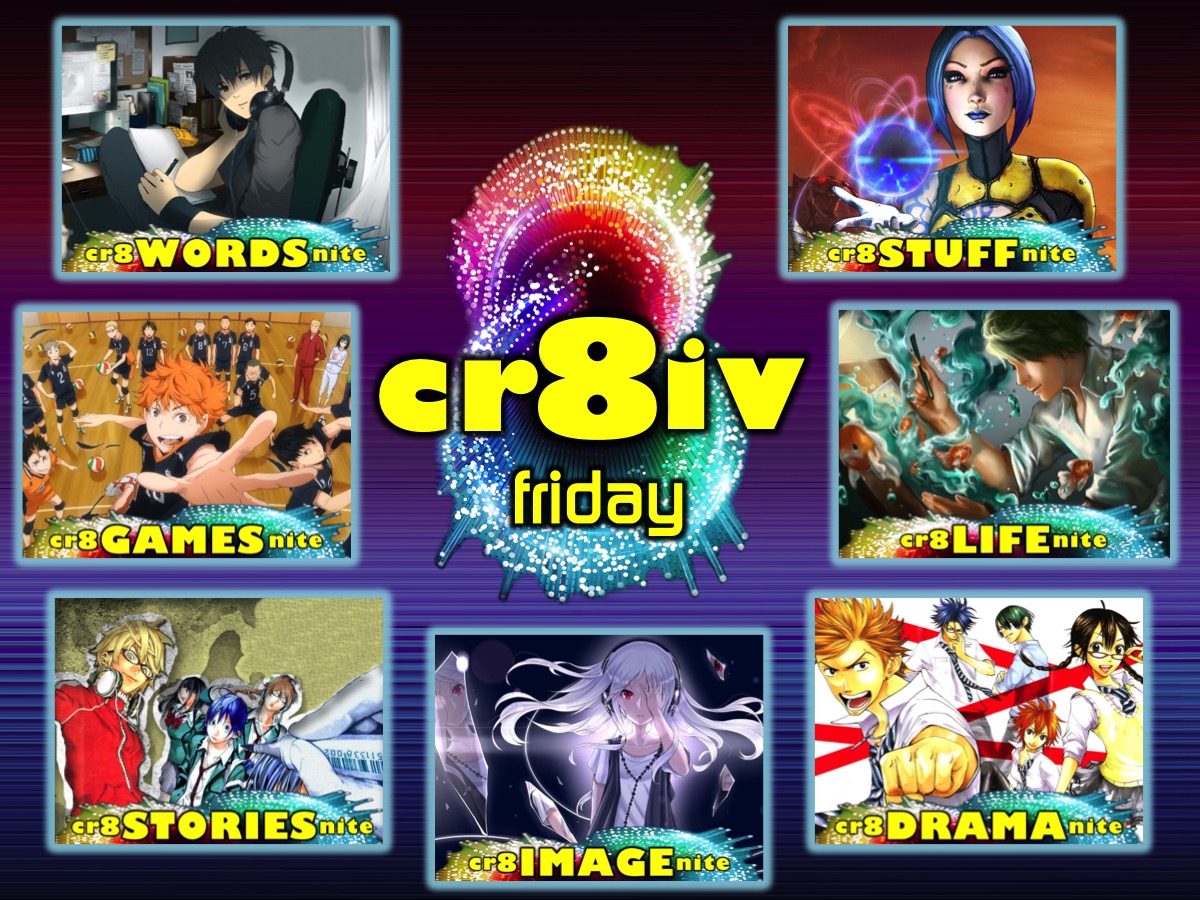 [Speaker Notes: It is going to be an awesome and fun Friday series.]
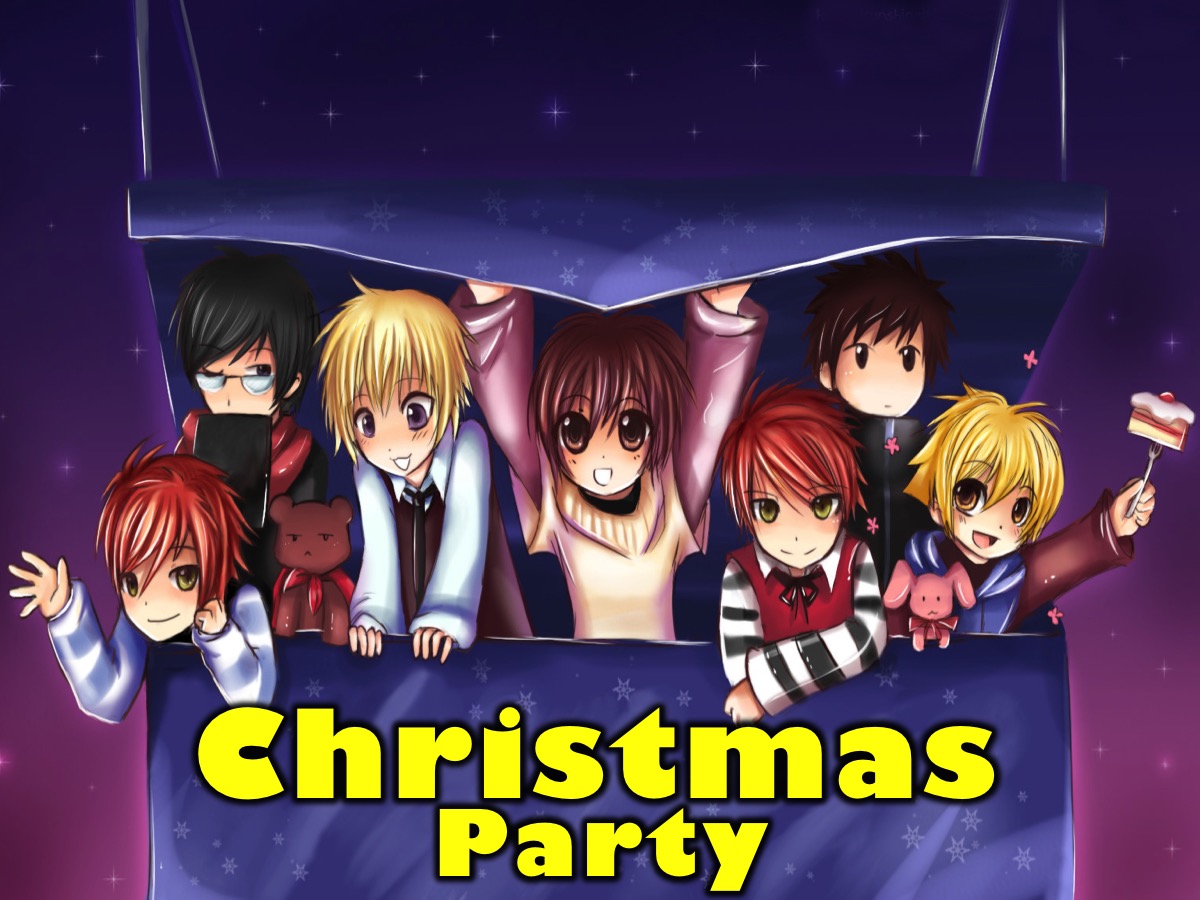 [Speaker Notes: We end the term with a Christmas Party.]
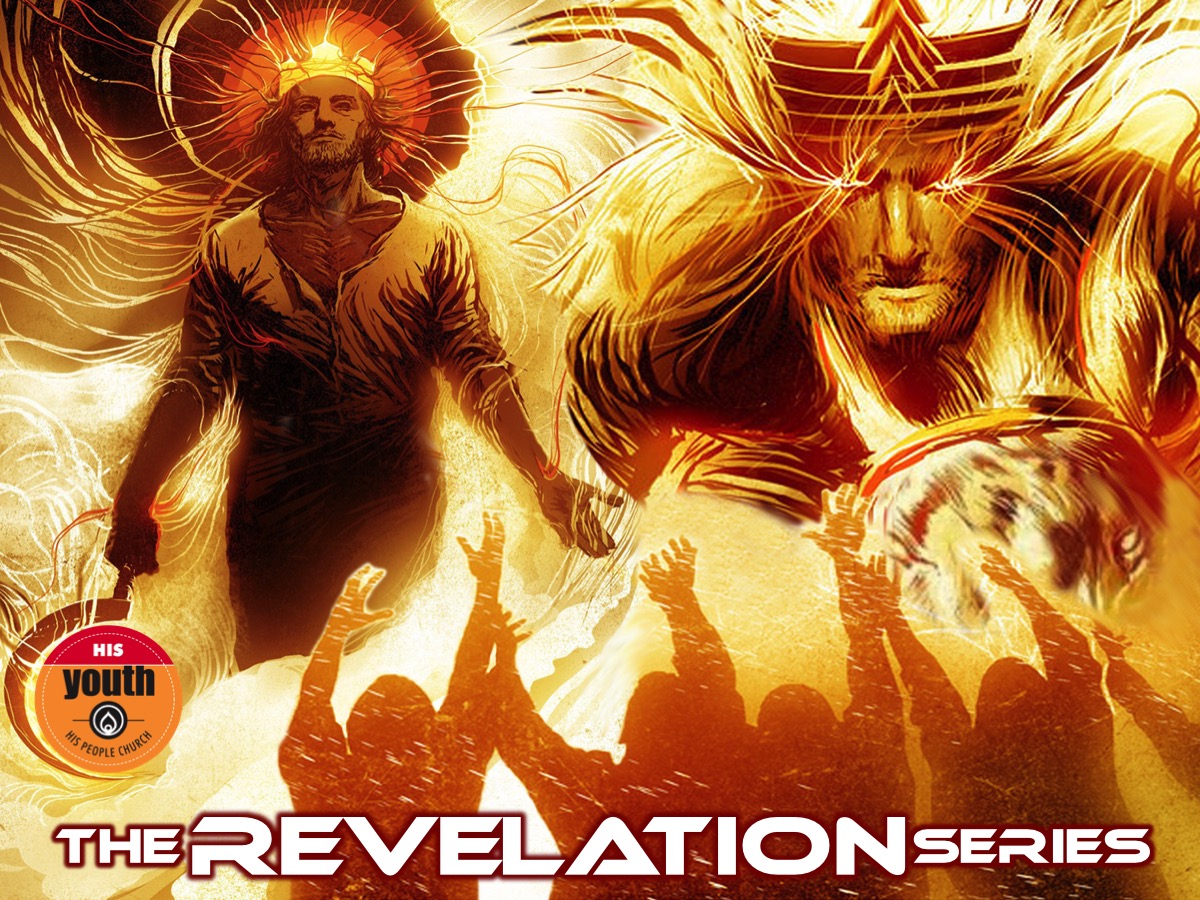 [Speaker Notes: Join us on Sunday mornings either at 8:30 or at 10:30 for The Revelation Series.]
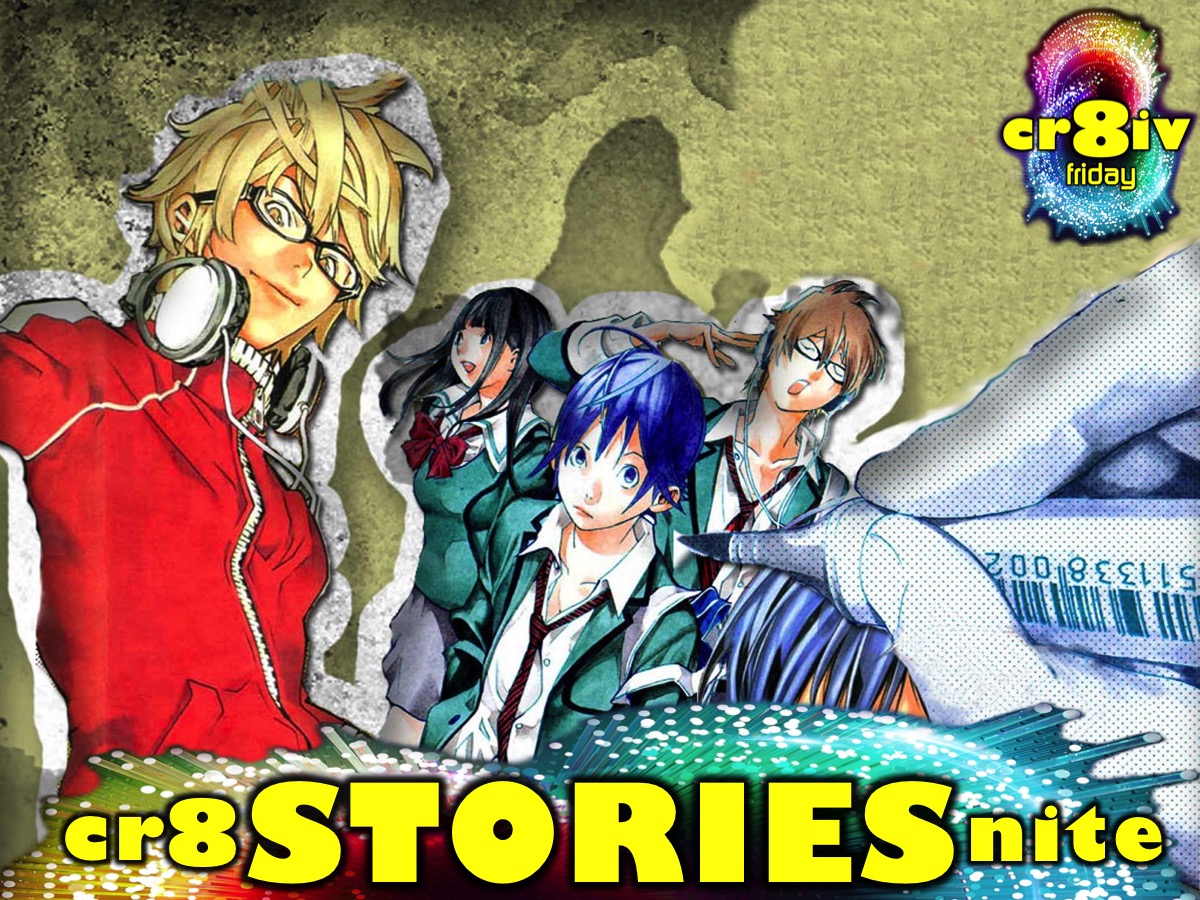 [Speaker Notes: Tonight is cr8 STORIES nite!]
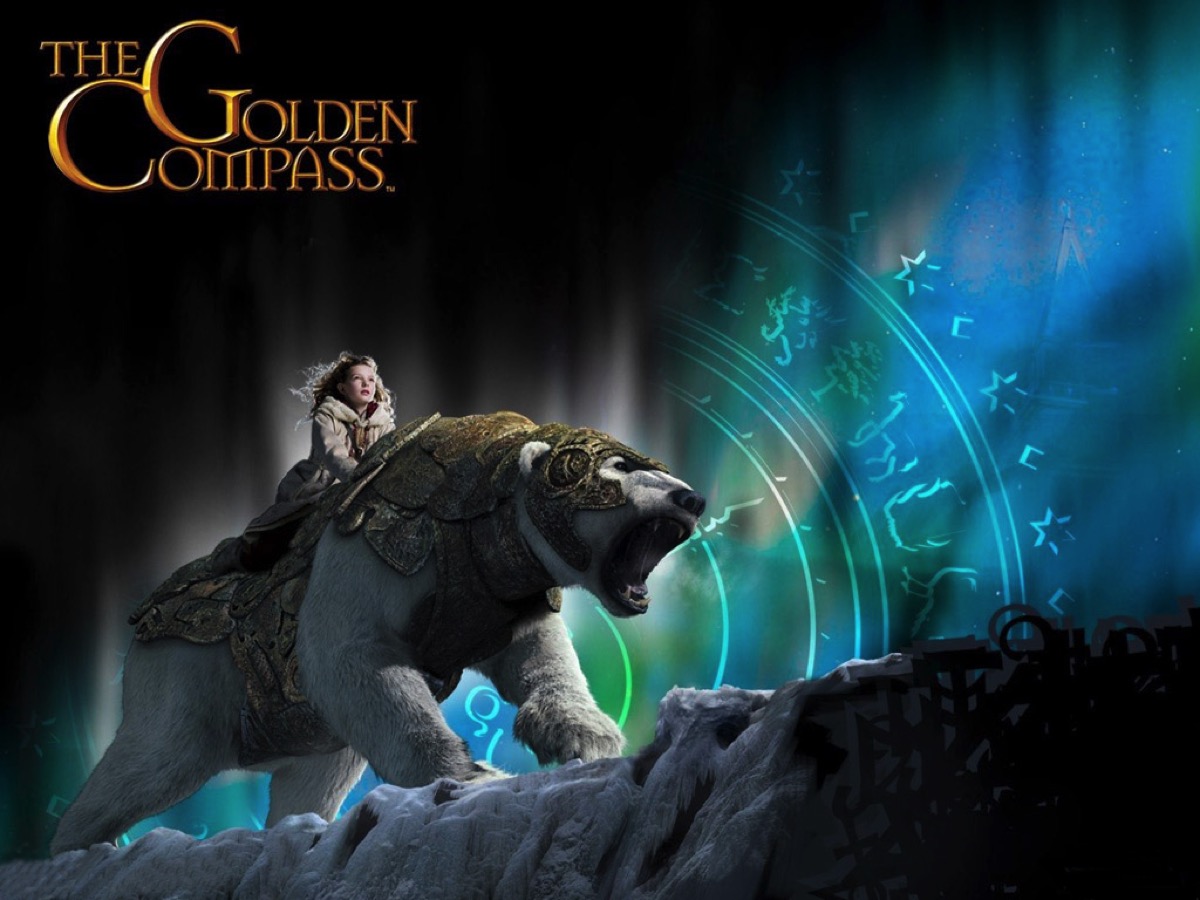 [Speaker Notes: Let’s start our night focusing on story by watching the trailer for a movie  (The Golden Compass) that took story telling to a whole new level…]
[Speaker Notes: Video: The Golden Compass - Extended Preview Trailer. Get it on YouTube at: https://youtu.be/qN2P0FP2BWI
Video Length: 4:45]
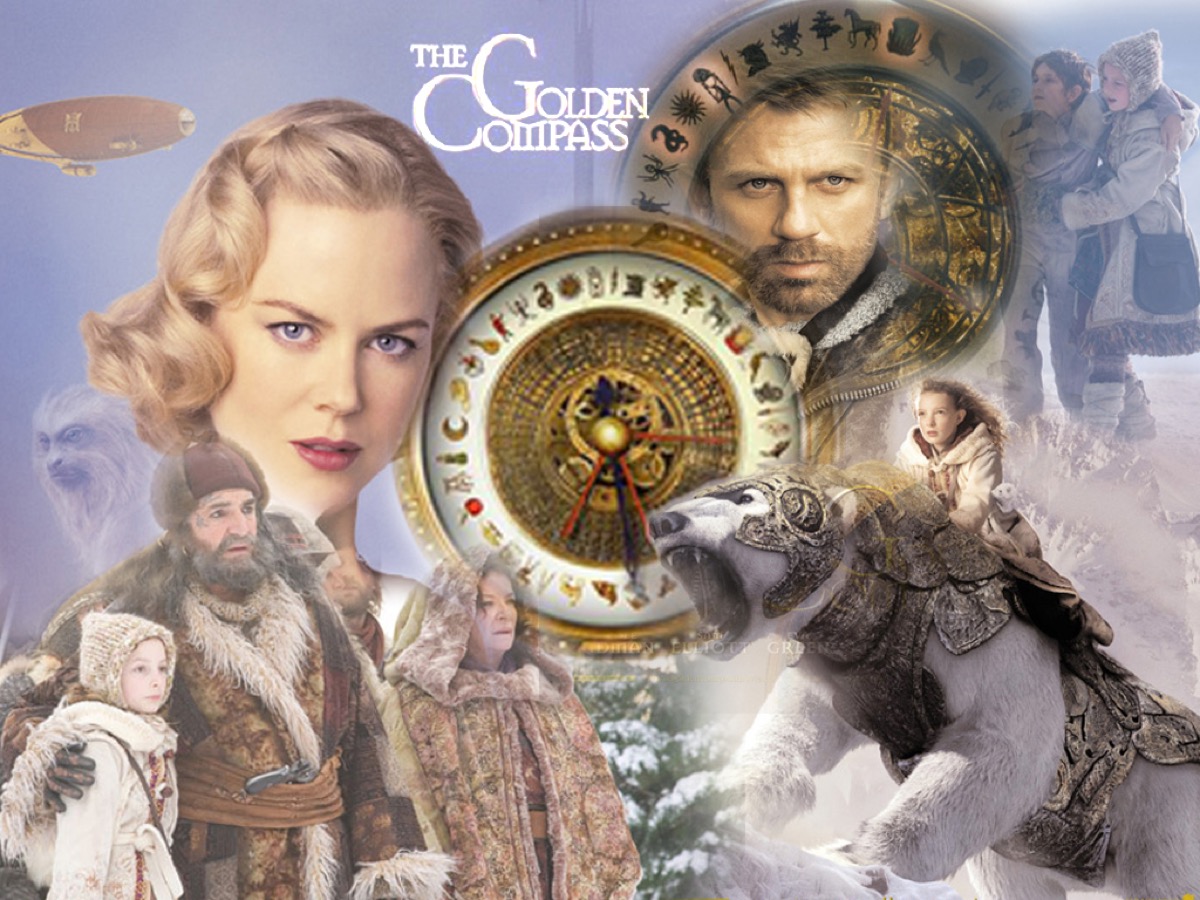 [Speaker Notes: This movie is based on a brilliant book (Northern Lights) about people who have their souls outside their bodies instead of in. They take the form of animals and no one's is the same in character and personality. They also speak too if you're wondering why animals would have character and personality. We all express ourselves in unique ways and can tell our story in a way literally no one else can because of that uniqueness.]
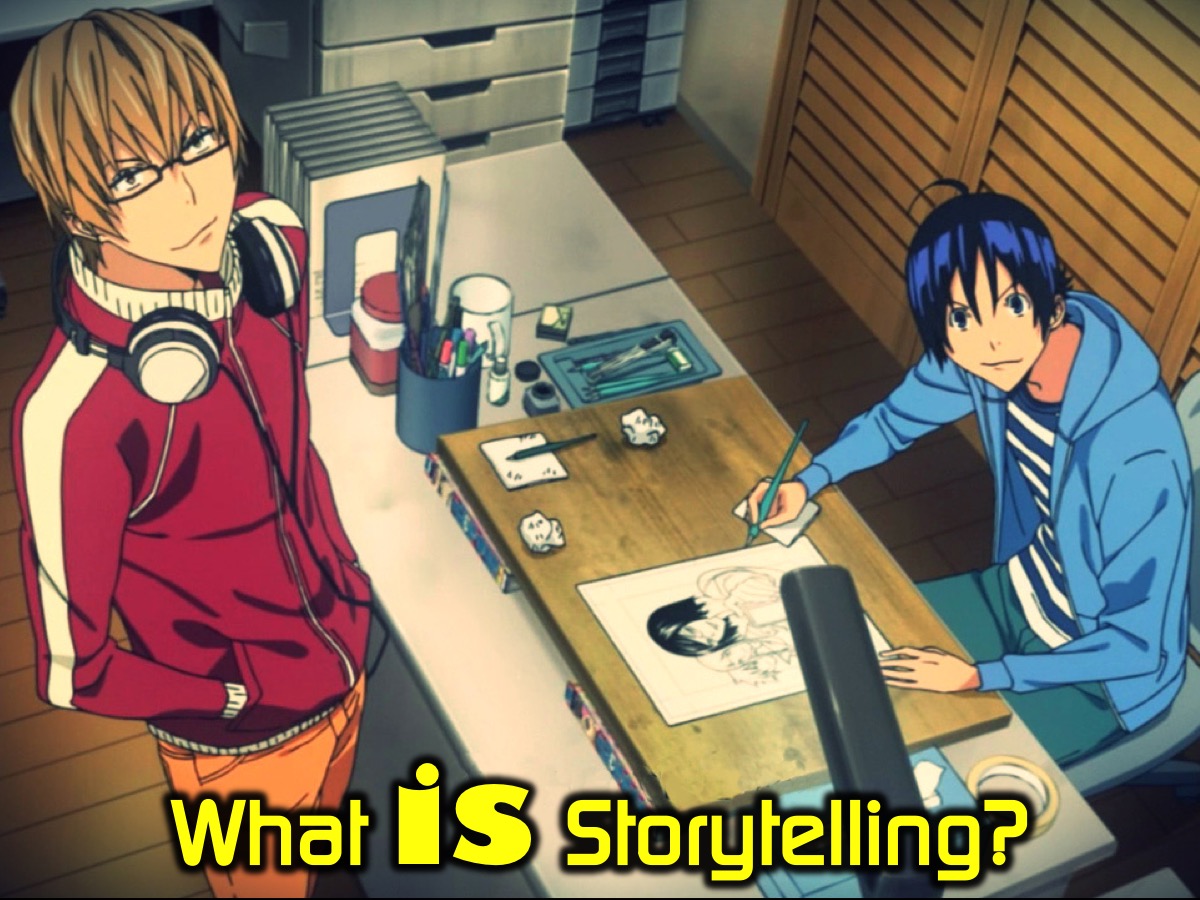 [Speaker Notes: What is Storytelling? Watch this video to find out a little more about it.]
[Speaker Notes: Video: A (brief) history of storytelling. Get it on YouTube at: https://youtu.be/fGDltpfITgY
Video Length: 2:10]
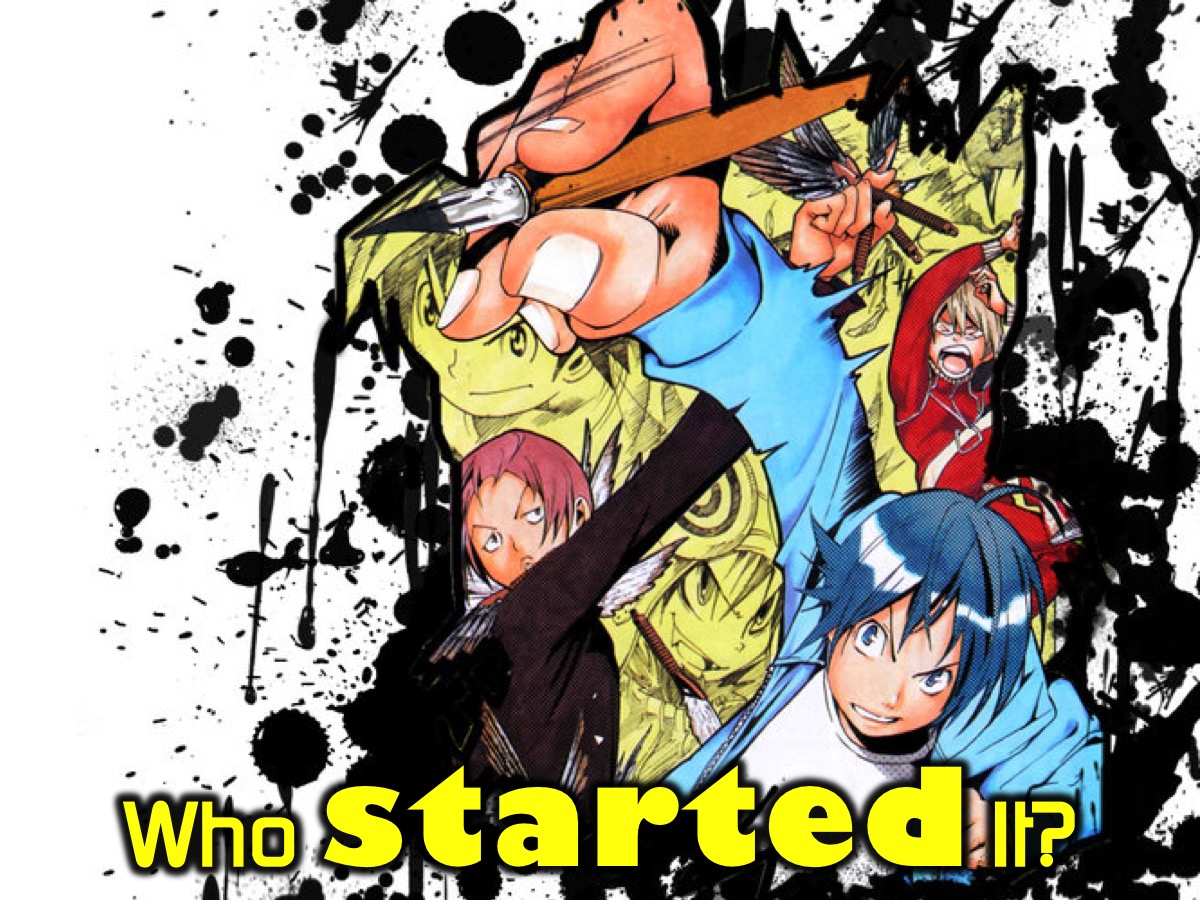 [Speaker Notes: Who Started It? Here is a video to help answer this question…]
[Speaker Notes: Video: A Whiteboard History of Storytelling. Get it on YouTube at: https://youtu.be/p6E8jpFasR0
Video Length: 1:30]
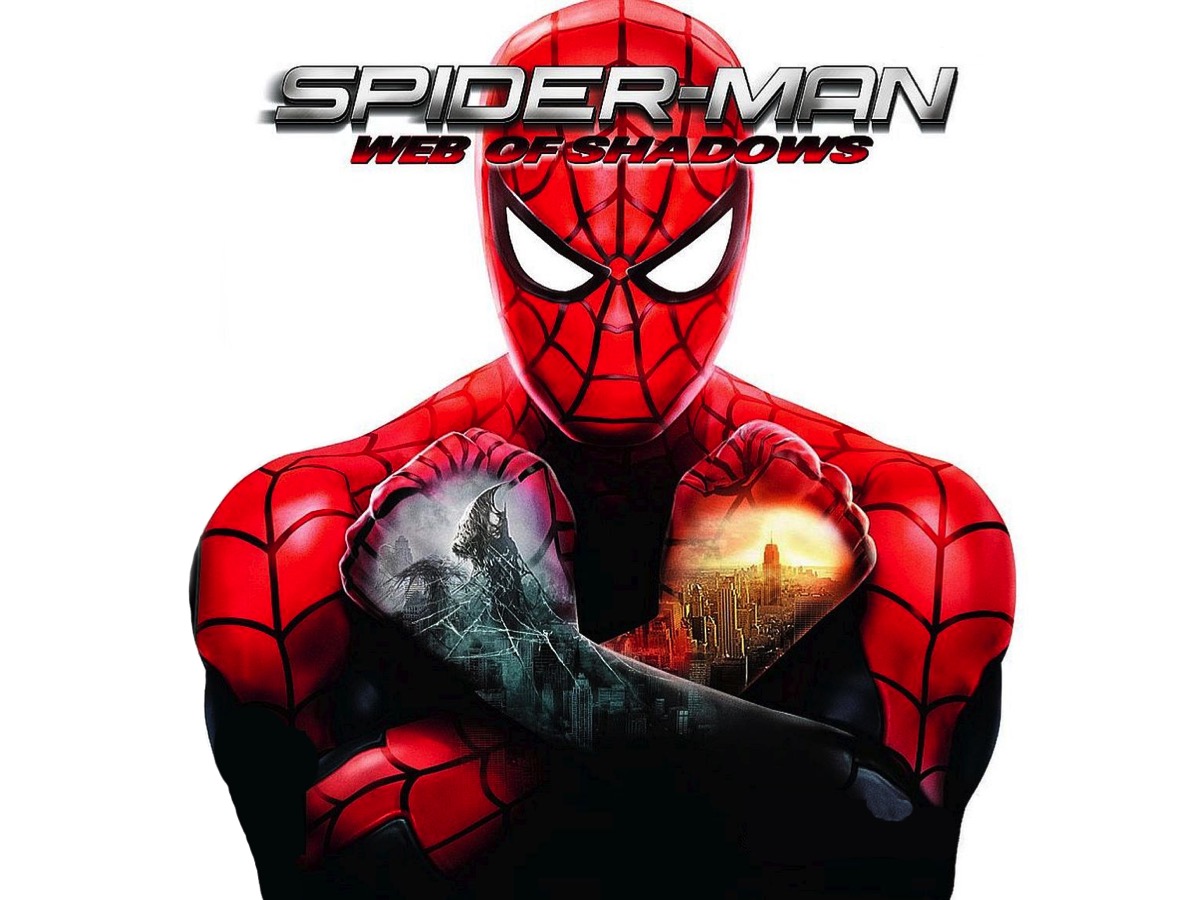 [Speaker Notes: Here is an example of storytelling - using the Spider-Man: Web of Shadows game trailer.]
[Speaker Notes: Video: Spider-Man: Web of Shadows Launch Trailer. Get it on YouTube at: https://youtu.be/IssycbYMyaw]
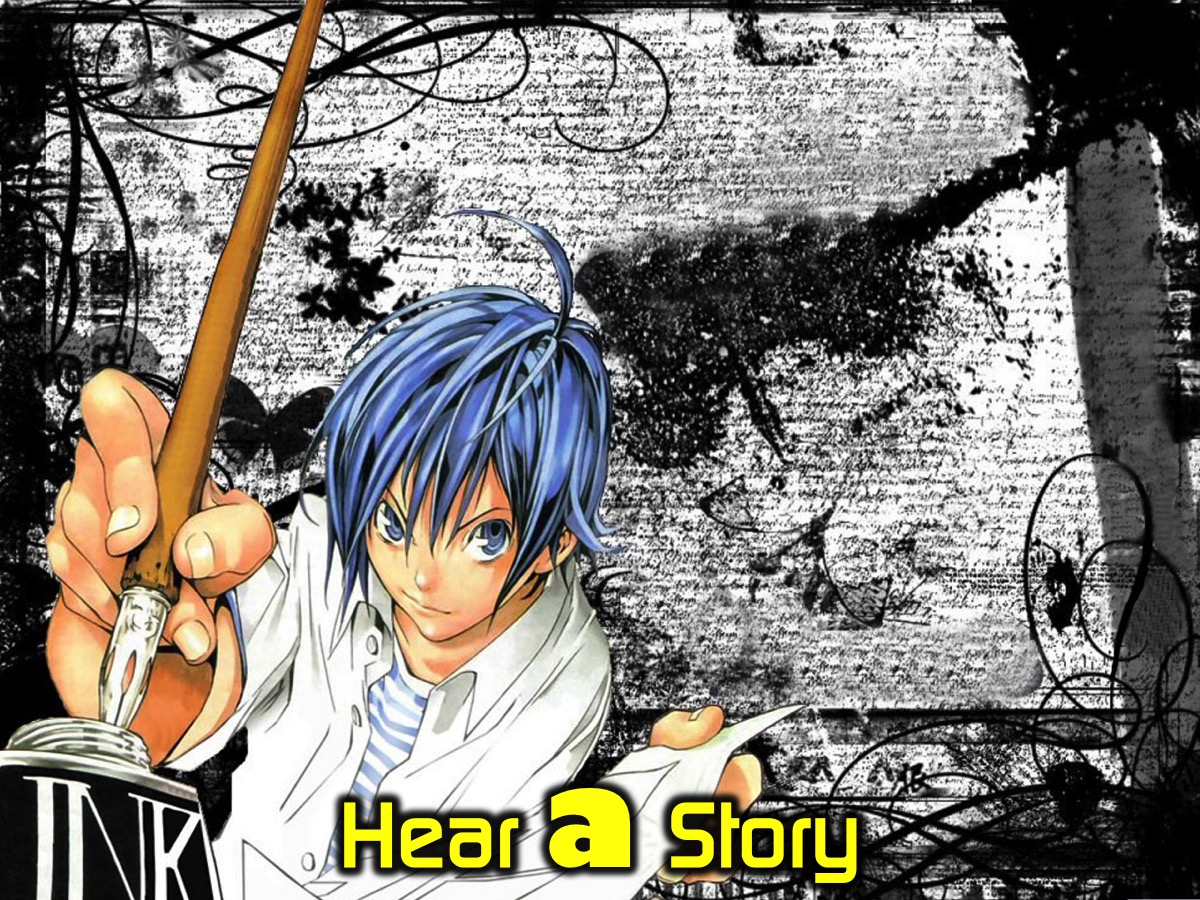 [Speaker Notes: Hear a Story - I (Jesse) am going to share a short story that I wrote.]
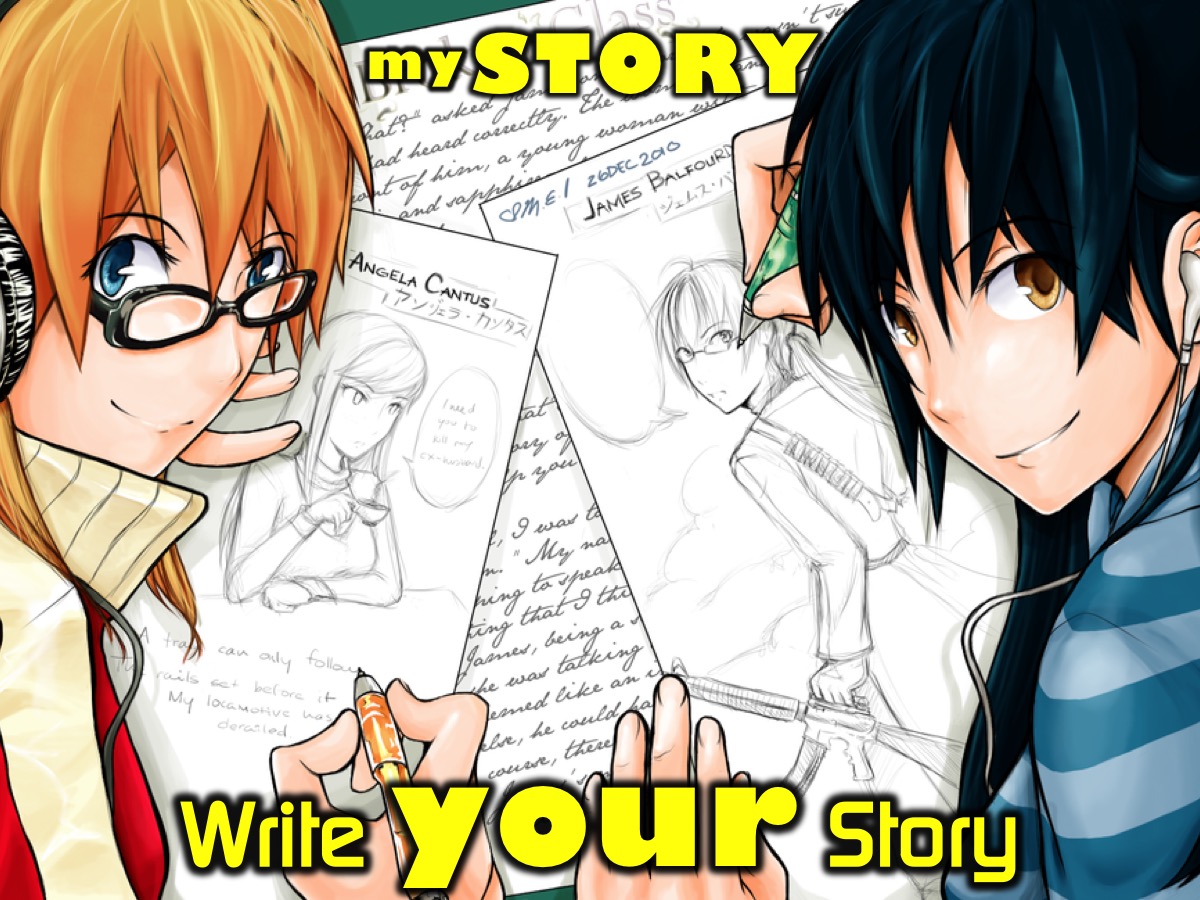 [Speaker Notes: Get into Storytelling groups - and write your story - it can be a true or fictional story.]
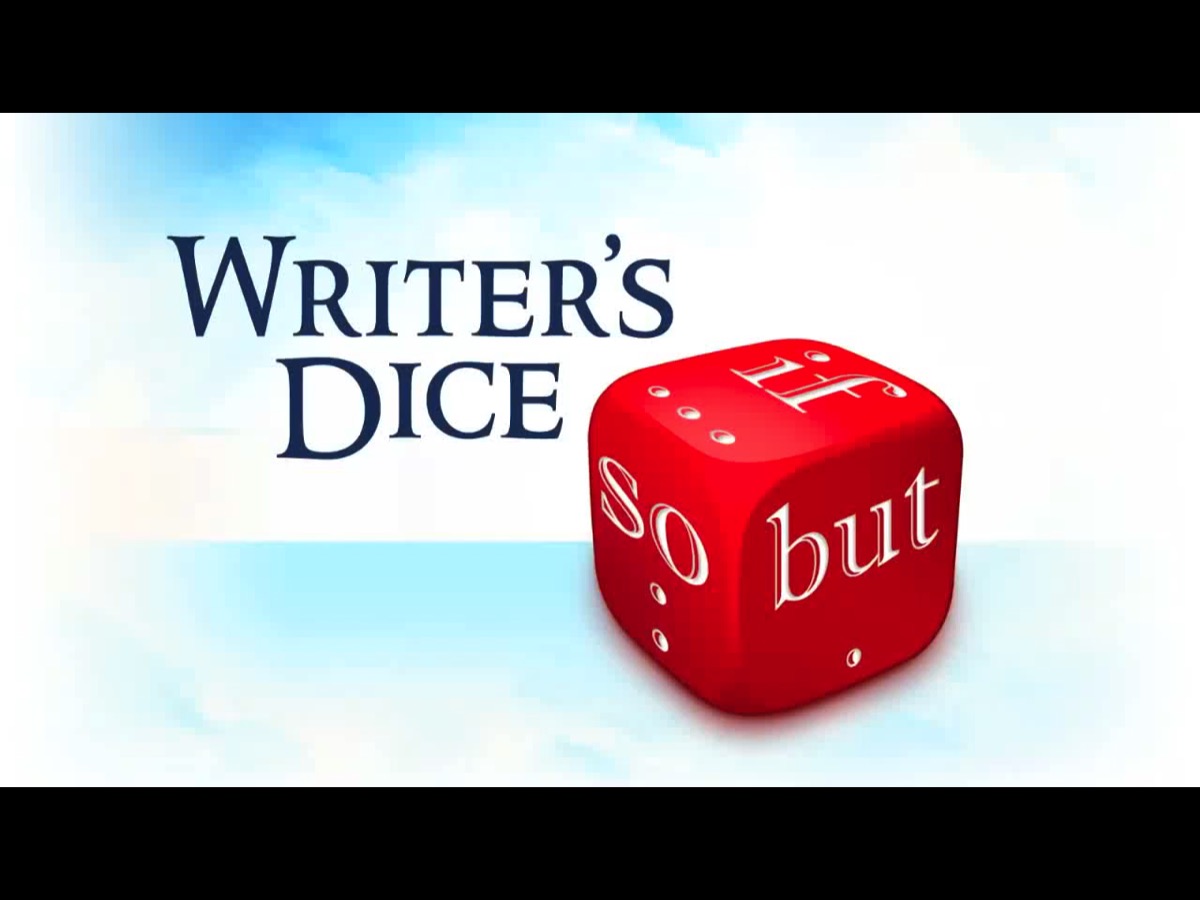 [Speaker Notes: Give teens a while to start writing and then interrupt them with this short video about developing their plot using key words (rathen than the word THEN) to connect the bveats of the story - the words are BUT, SO, AND, AS, OR and IF. 
Video: How to Write a Plot for your Story [Writer's Dice - Kickstarter Video]. Get it on YouTube at: https://www.youtube.com/watch?v=SuA51-GWaWA]
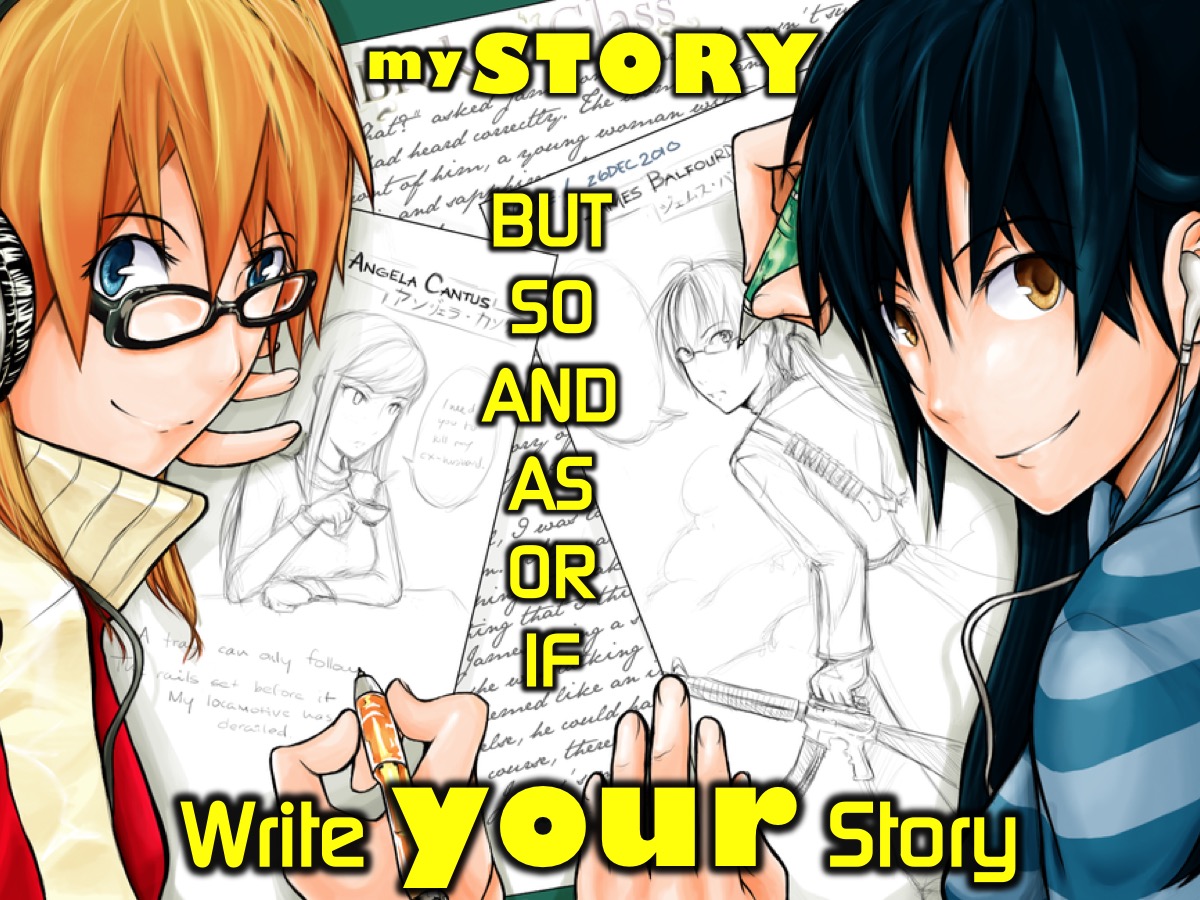 [Speaker Notes: Continue with your story writing - don’t forget to use the writer’s dice words (BUT, SO, AND, AS, OR and IF) to help you develop a great story.]
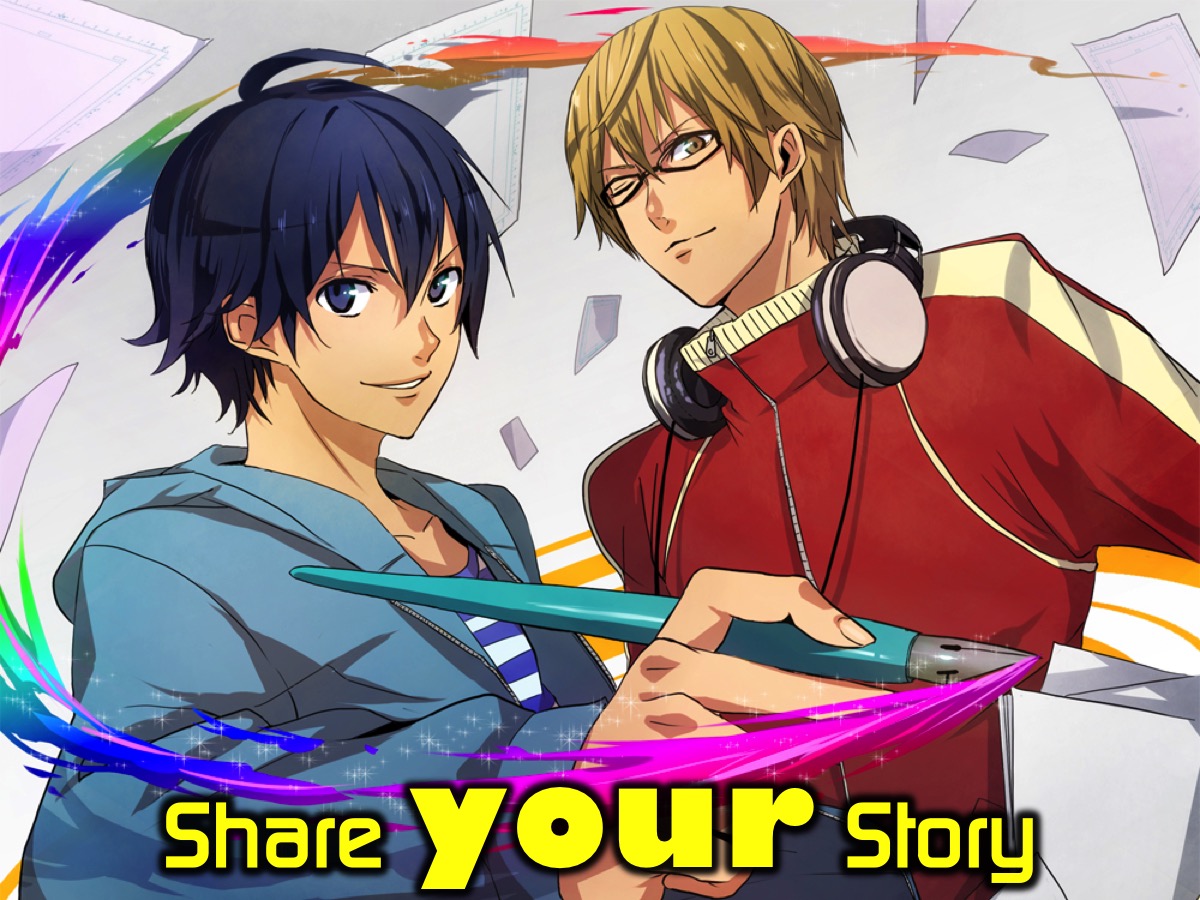 [Speaker Notes: Share Your Story - teens will share their stories in their small groups.]
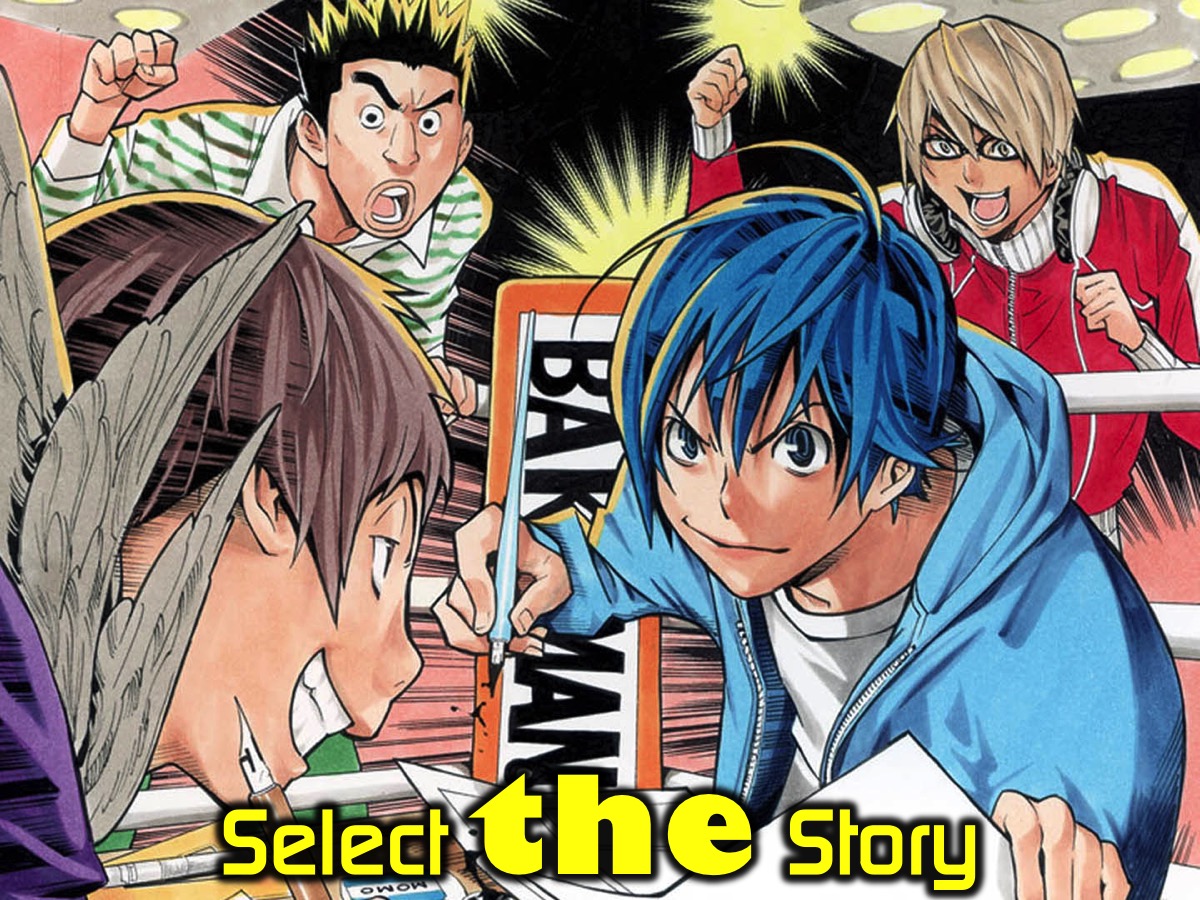 [Speaker Notes: Select The Story - each group will select one story to be shared with the whole group.]
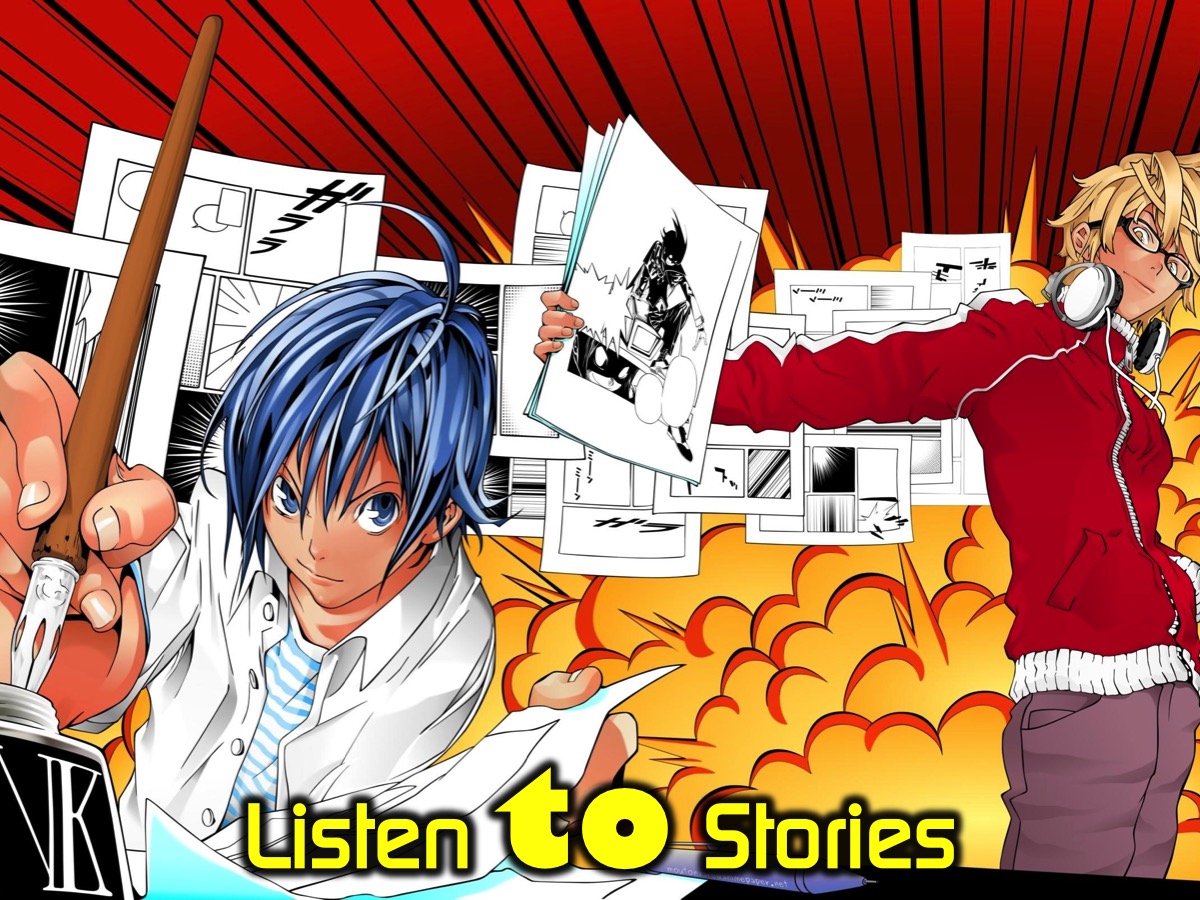 [Speaker Notes: Listen to Stories - one person from each small group will share their story with the big group.]
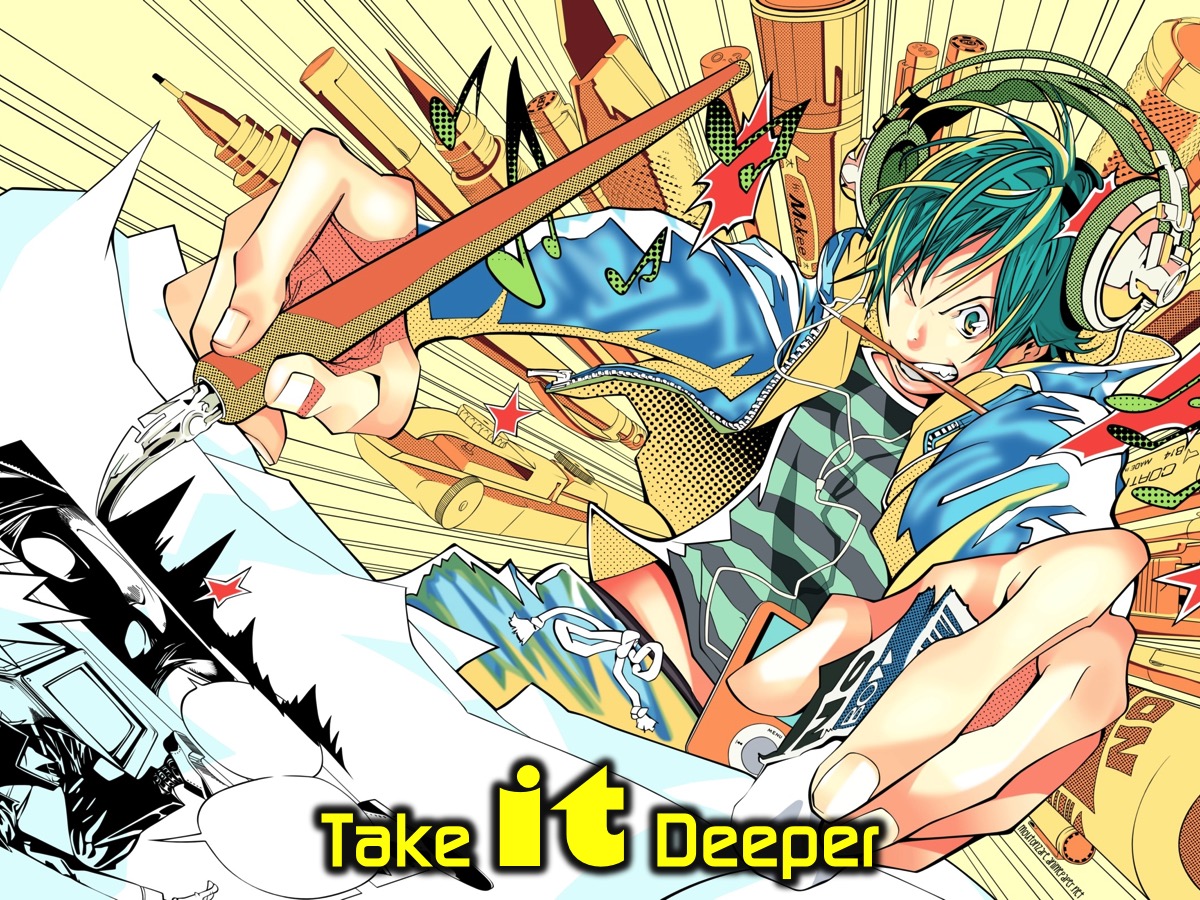 [Speaker Notes: Take it Deeper - It is time to think a bit deeper about creativity - we are going to watch three videos and discuss each one in our small groups.]
[Speaker Notes: Video: Where Does Creativity Come From? Get it on YouTube at: https://youtu.be/uMUNe3Pnv04
Video Length: 1:30mins]
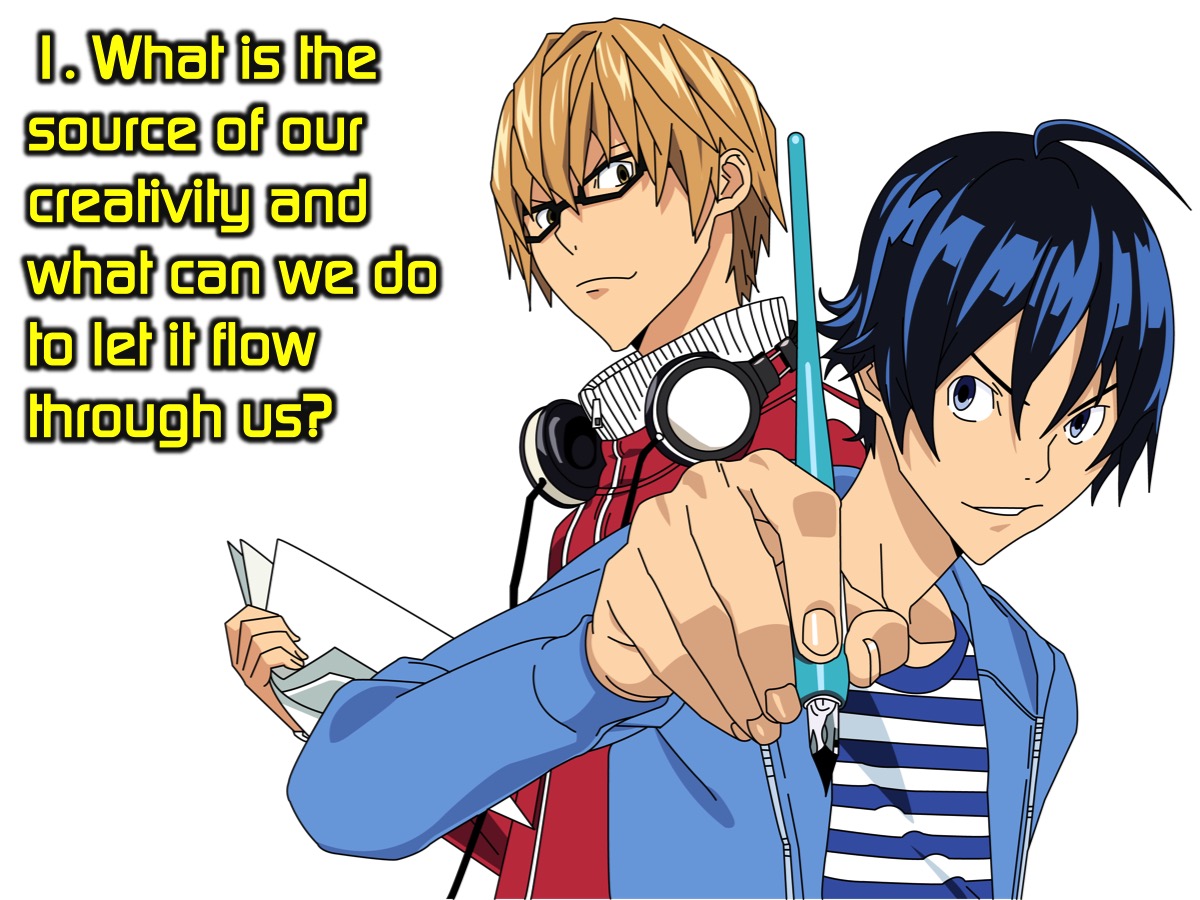 [Speaker Notes: Question #1: What is the source of our creativity and what can we do to let it flow through us?]
[Speaker Notes: Video: Animated Explanation of 'The Messiah’. Get it on YouTube at: https://youtu.be/3dEh25pduQ8
Video Length: 4:40]
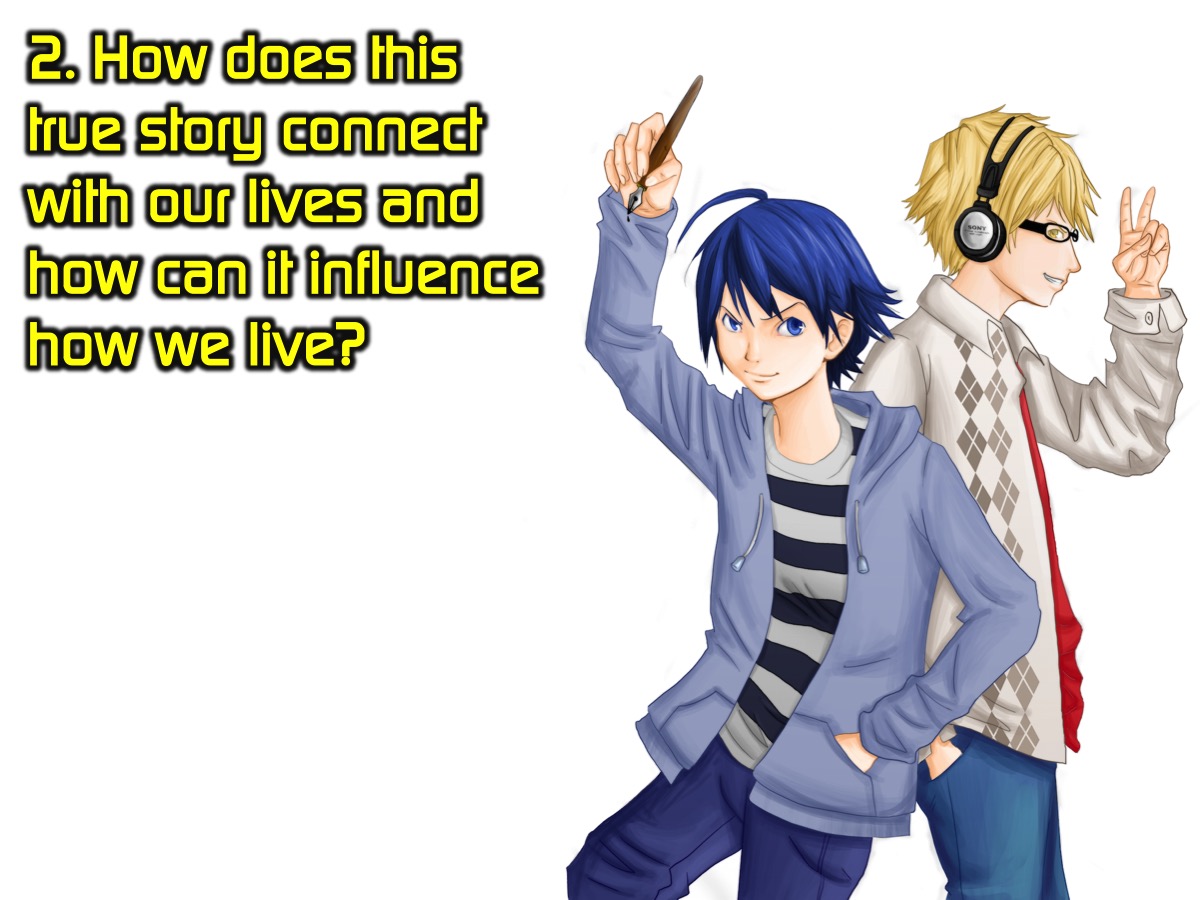 [Speaker Notes: Question #2: How does this true story connect with our lives and how can it influence how we live?]
[Speaker Notes: Video: The Greatest Artist Of All Time (ft. Jenny Snipstead) | Spoken Word. Get it on YouTube at: https://youtu.be/AZHRpi4z7zk
Video Length: 5mins]
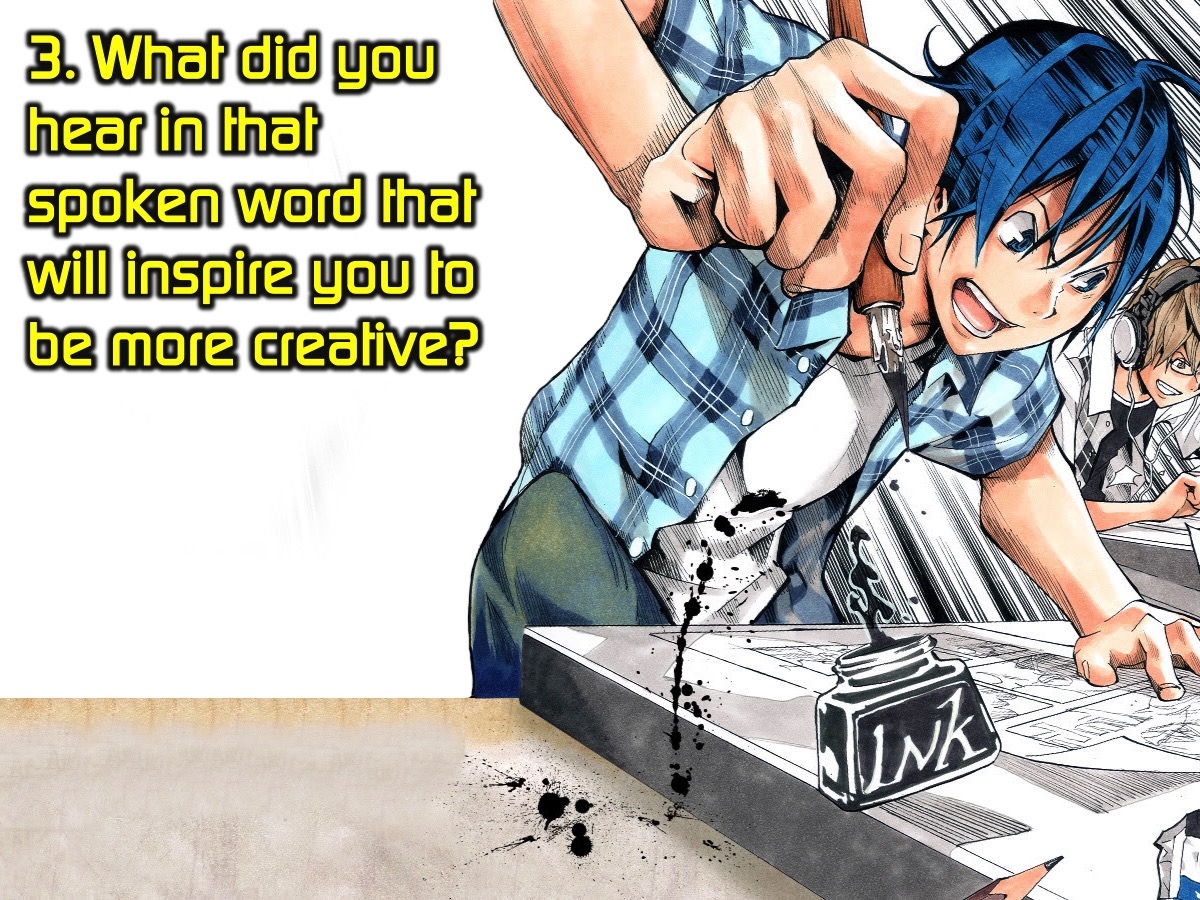 [Speaker Notes: Question #3: What did you hear in that spoken word that will inspire you to be more creative?]
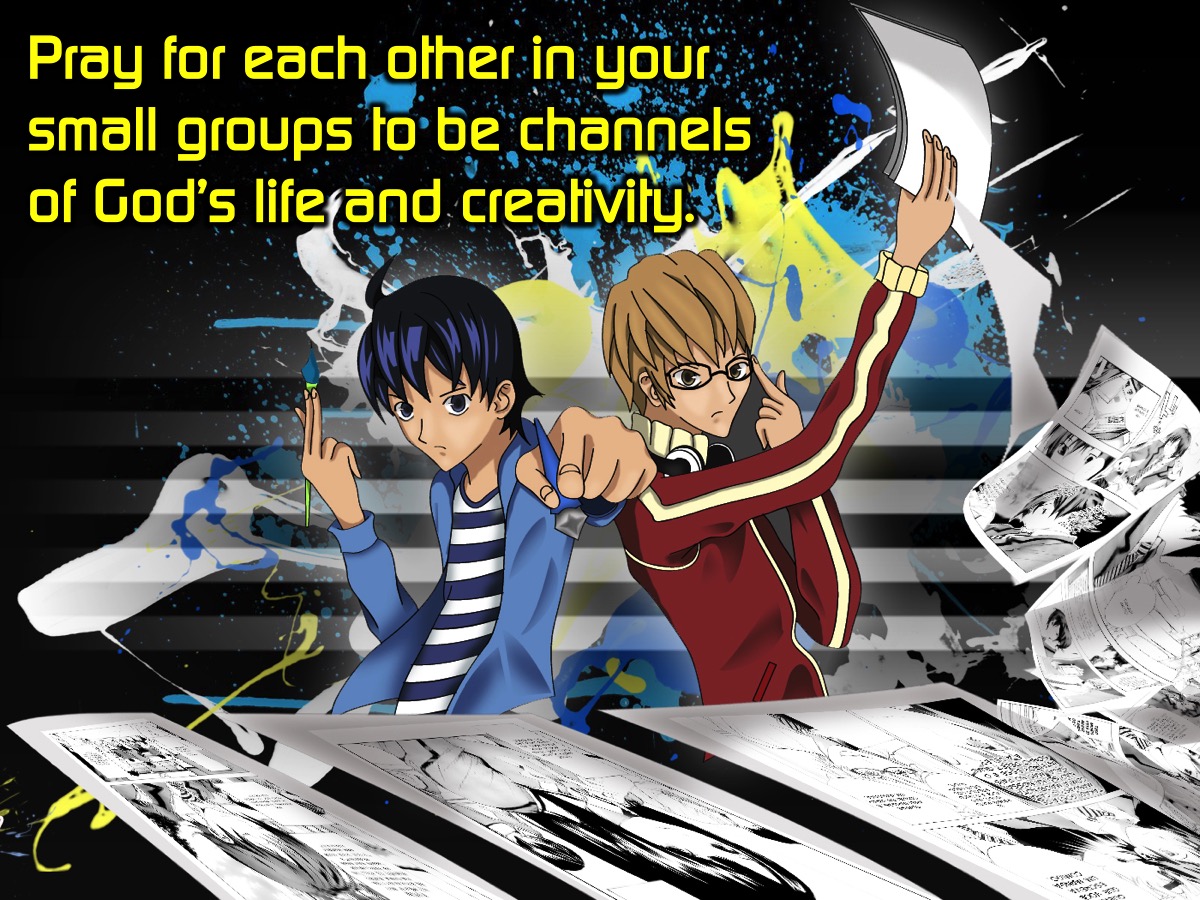 [Speaker Notes: Pray for each other in your small groups to be channels of God’s life and creativity.]
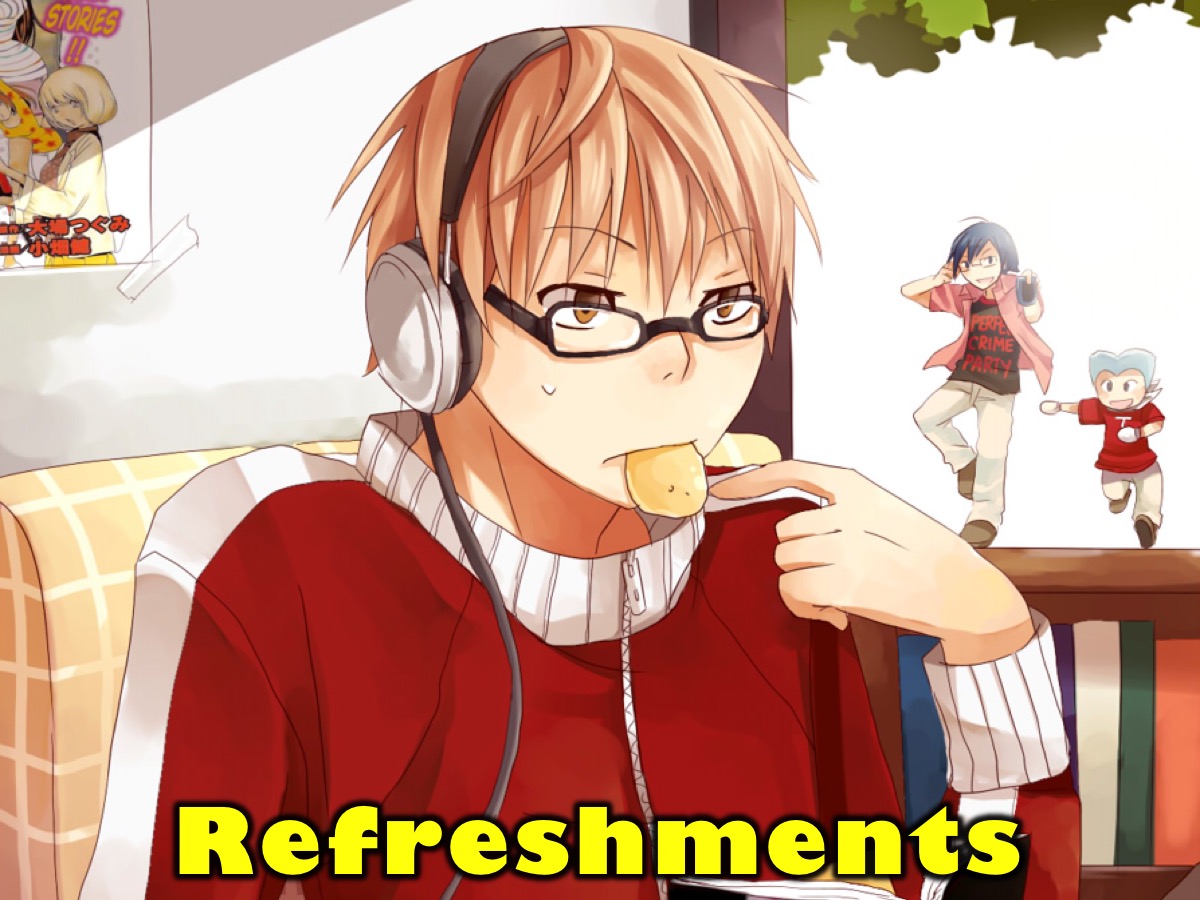 [Speaker Notes: Refreshments]